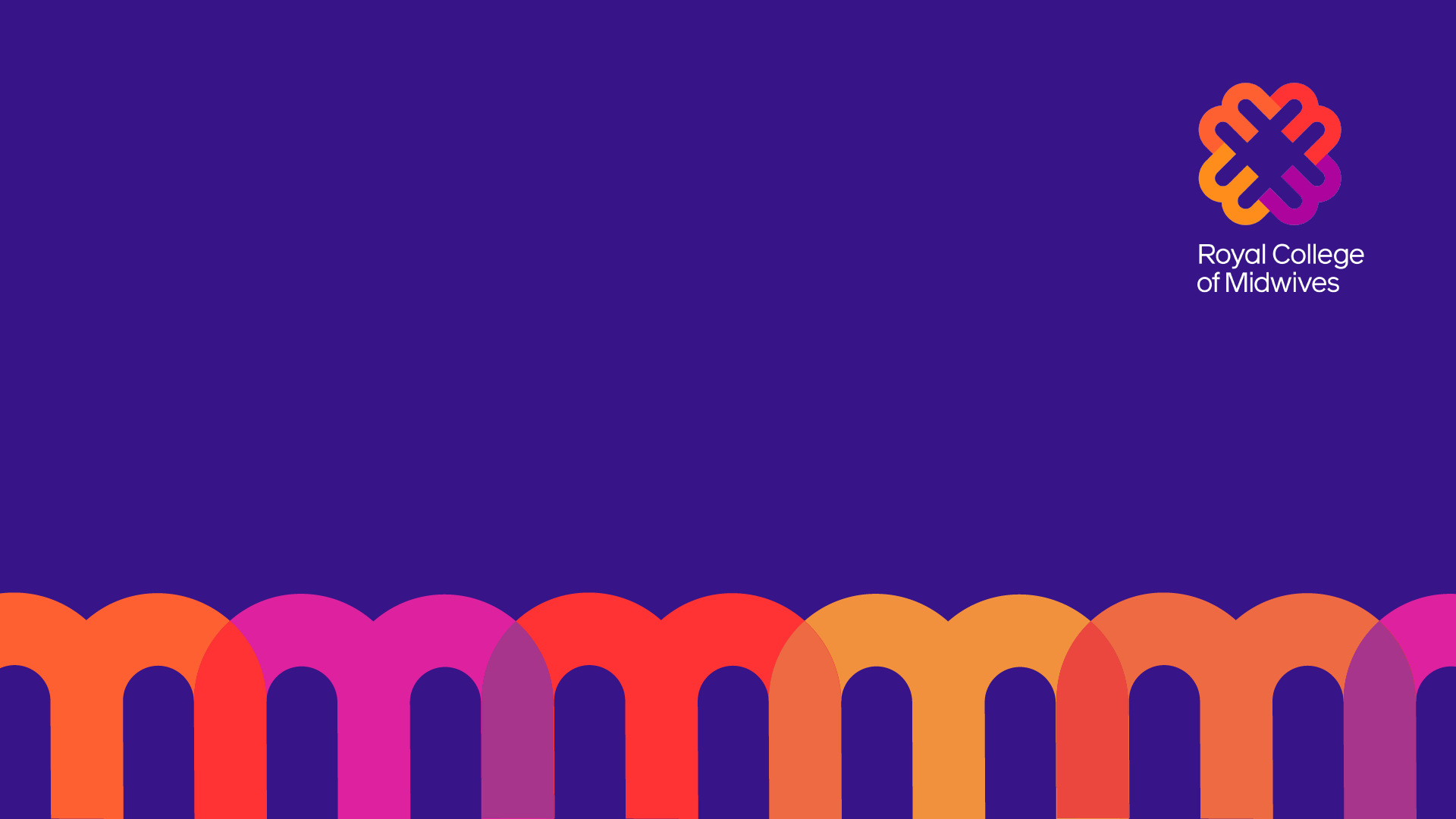 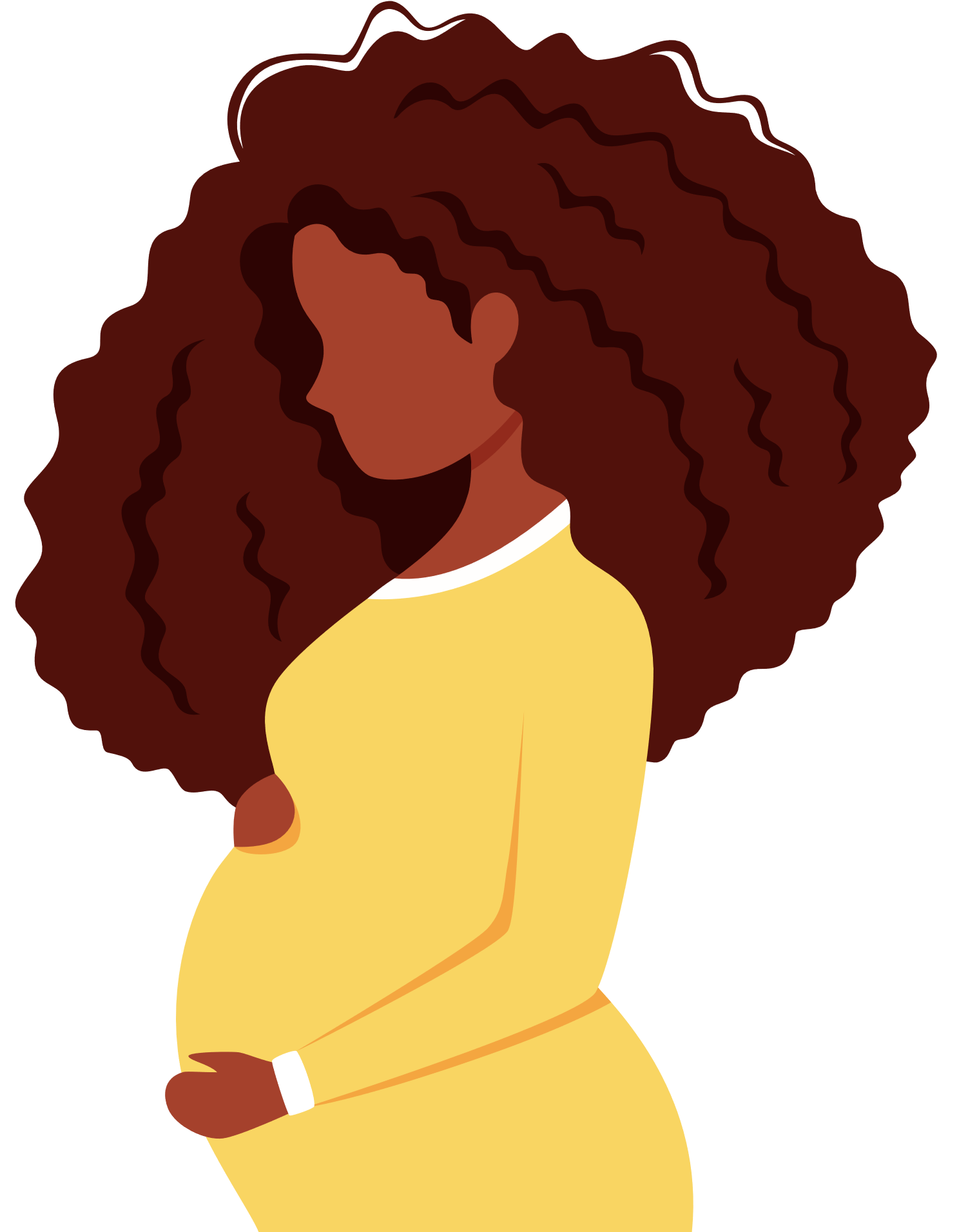 The Re:Birth project
Birte Harlev-Lam OBE
Executive Director Midwife
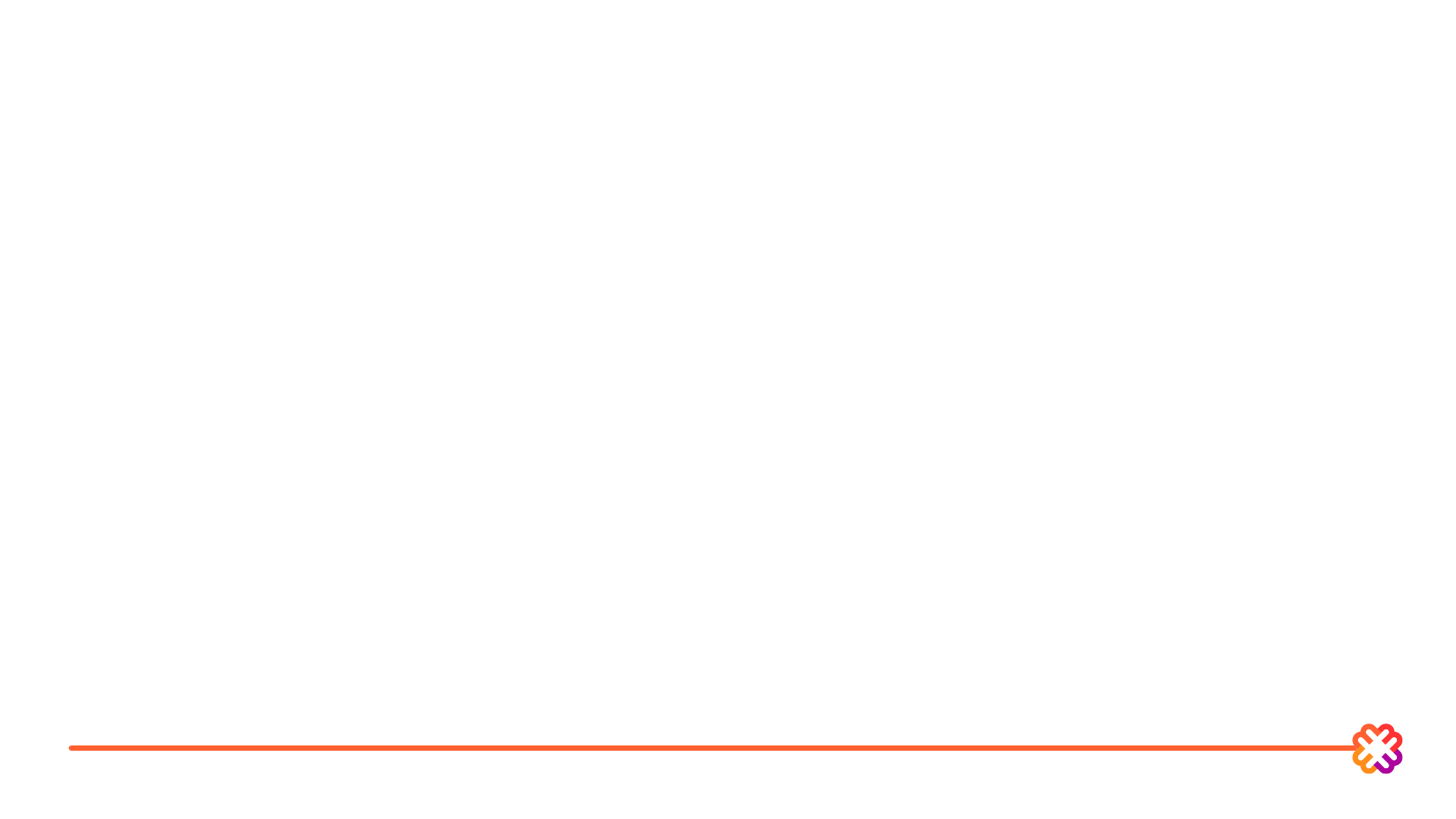 What the project was (and wasn’t)
An open, collaborative process to build a consensus about the names we call different types of birth in the UK 

Producing practical, accessible resources for maternity and service user organisations

Not focused on inclusive language, wider concerns about language or care practices in maternity care
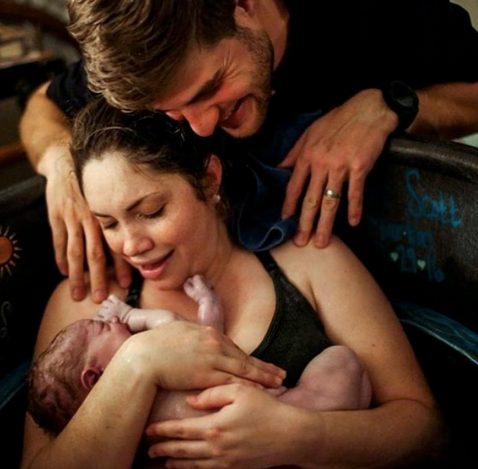 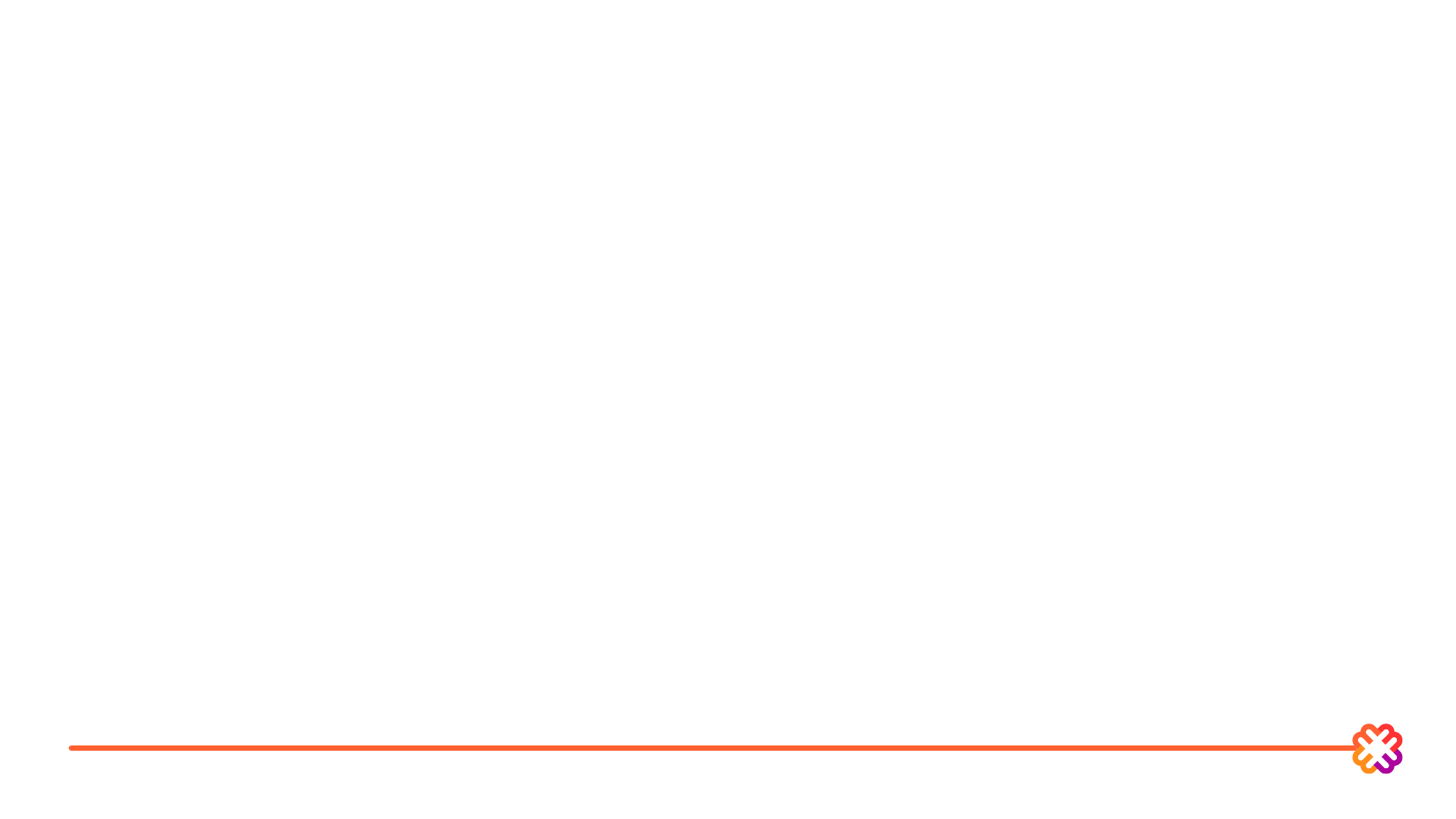 Why undertake Re:Birth?
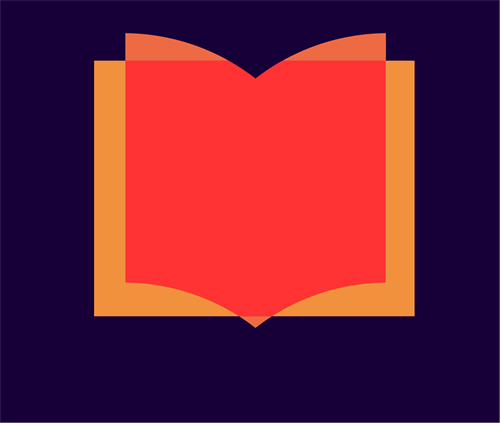 Negative narrative in reports and media about the focus on ‘normal birth’ in the UK

Reports from women and service users that they find the term ‘normal birth’ difficult as it may suggest their birth was ‘abnormal’
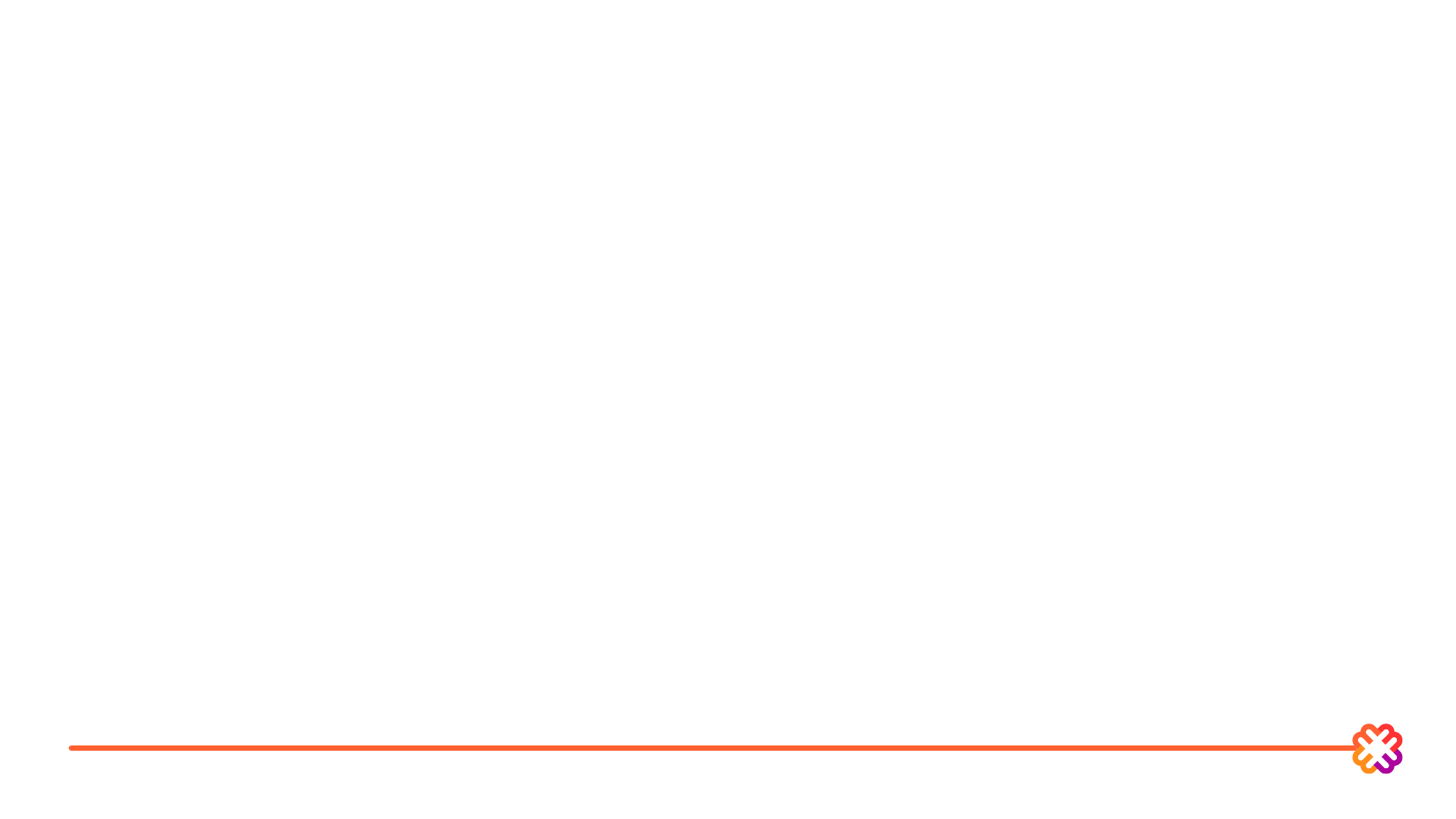 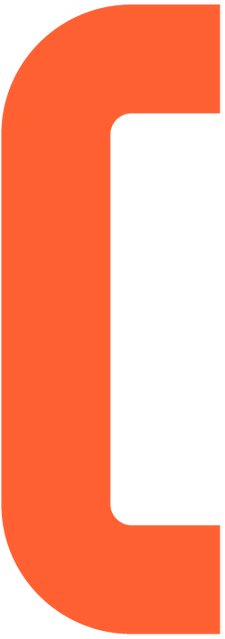 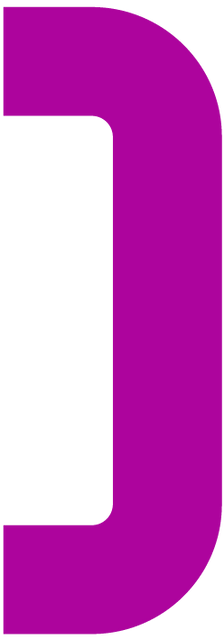 “There should be no hierarchy of birth. Women and their babies require respect, care and safety to navigate pregnancy and then both during and after labour. It should be an empowering experience and not dependent on a value placed on a ‘type’ of birth or impacted by a sense of failure due to not meeting the desired birth” (Service User)
We heard the views of 7822 people
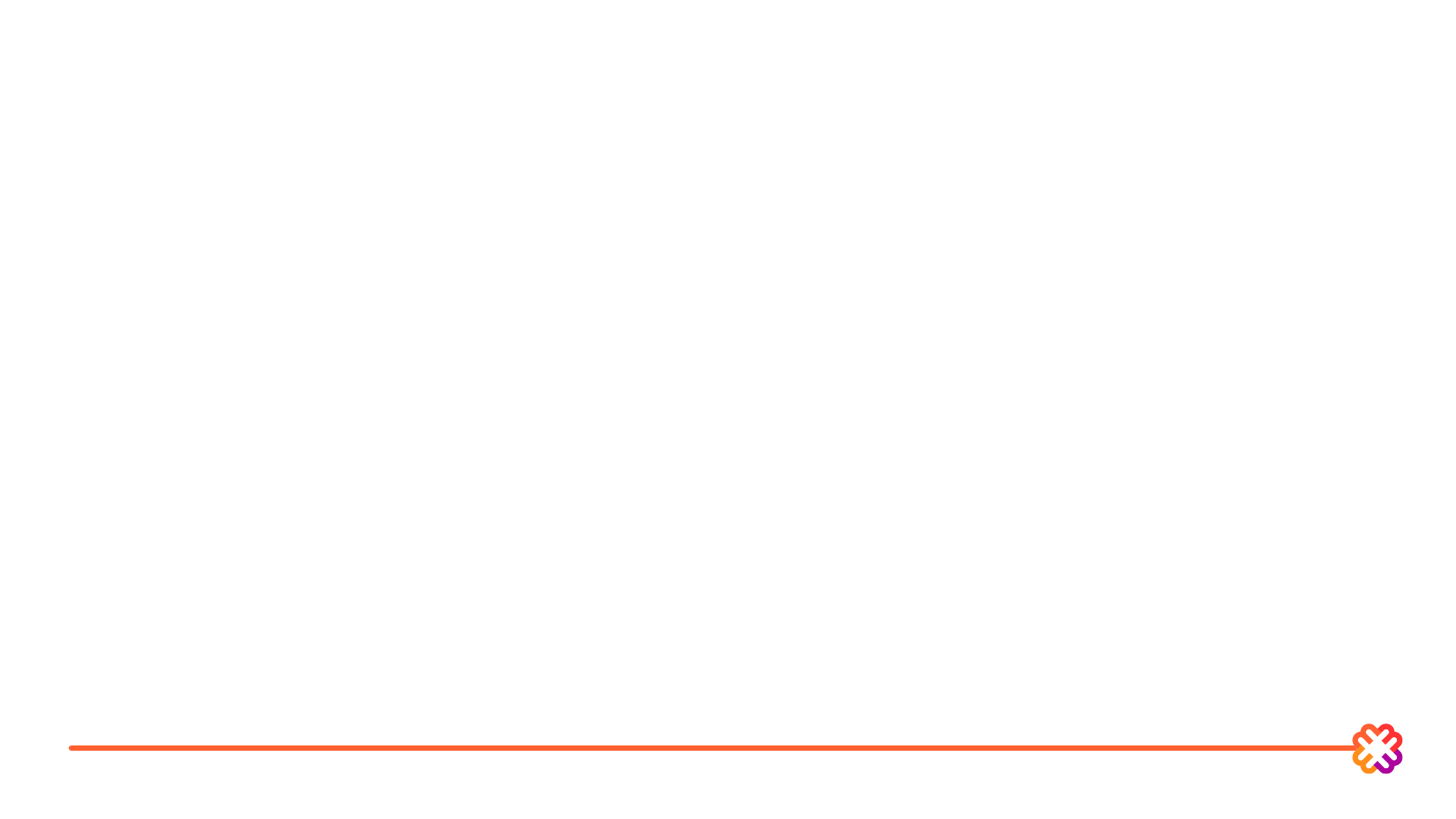 Values of the Re:Birth project
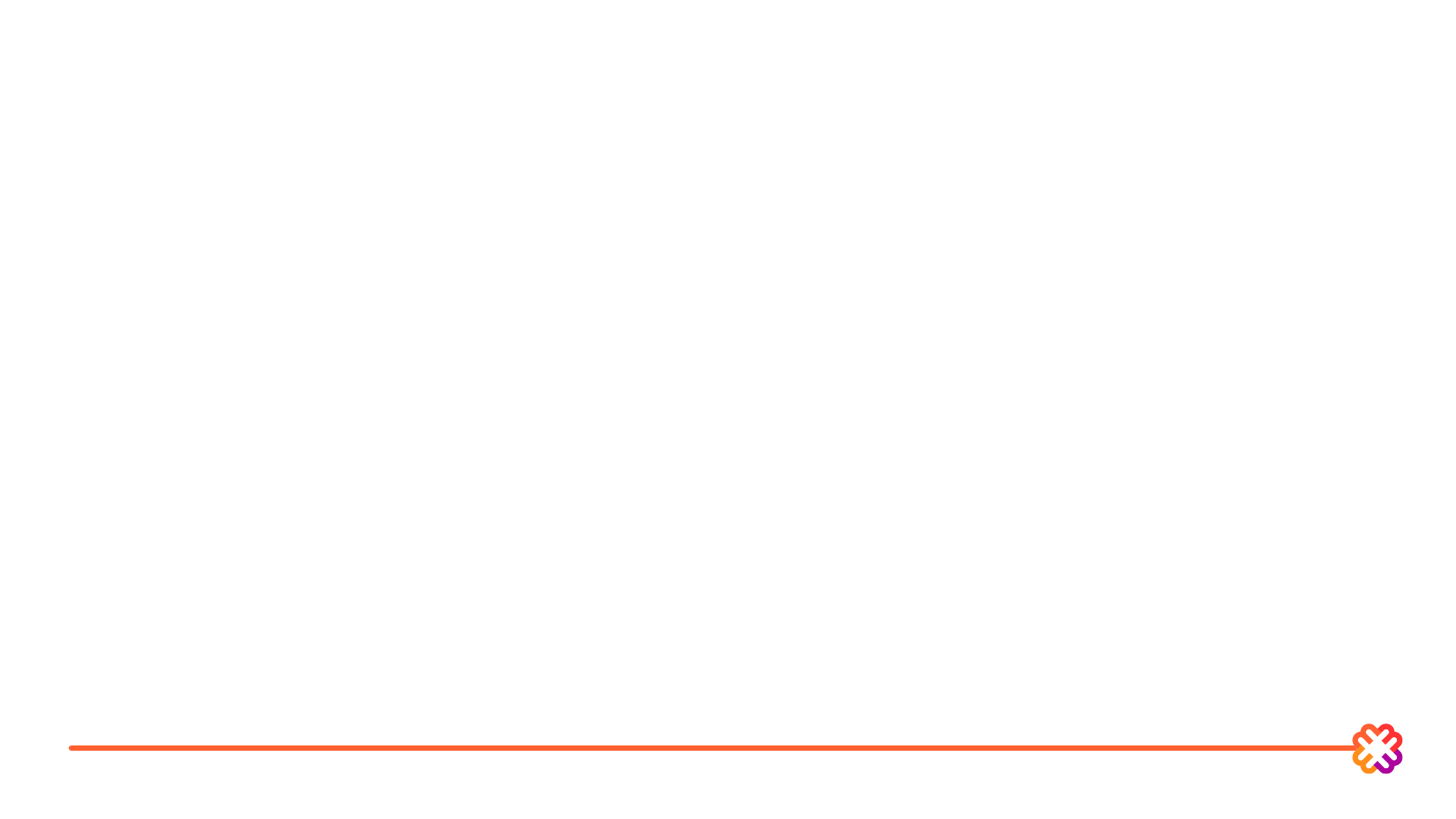 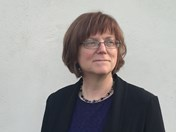 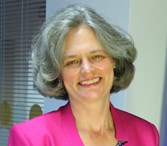 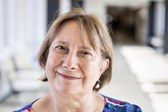 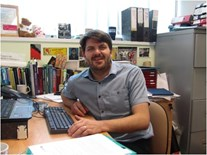 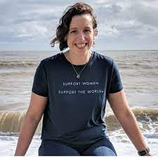 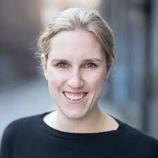 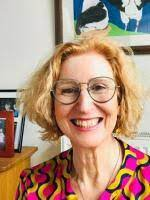 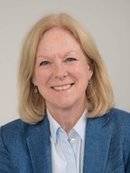 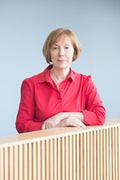 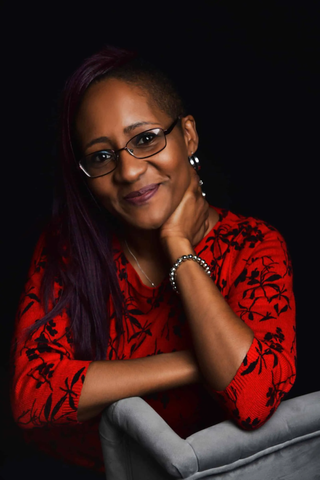 Our project oversight group
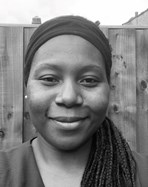 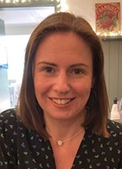 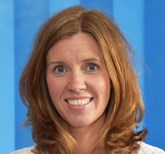 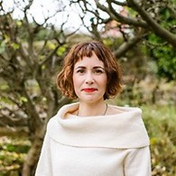 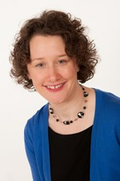 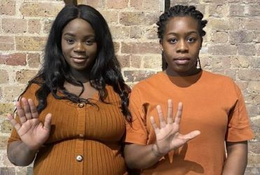 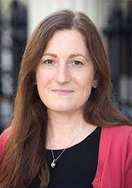 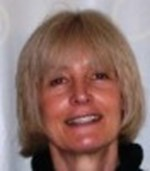 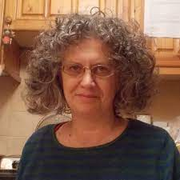 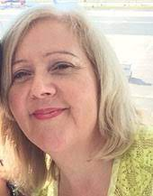 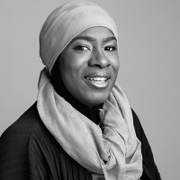 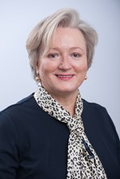 [Speaker Notes: SANDS, Birth Trauma Association, NCT, NMC, AIMS, Maternity Engagement Action, Five X more, Make Birth better and Birthrights; RCOG, NMPA, ICM NHSE, LME Network, RCM Consultant Midwives Network, Obstetric Anaesthetists’ Association, Independent chair was Shirley Cramer CBC]
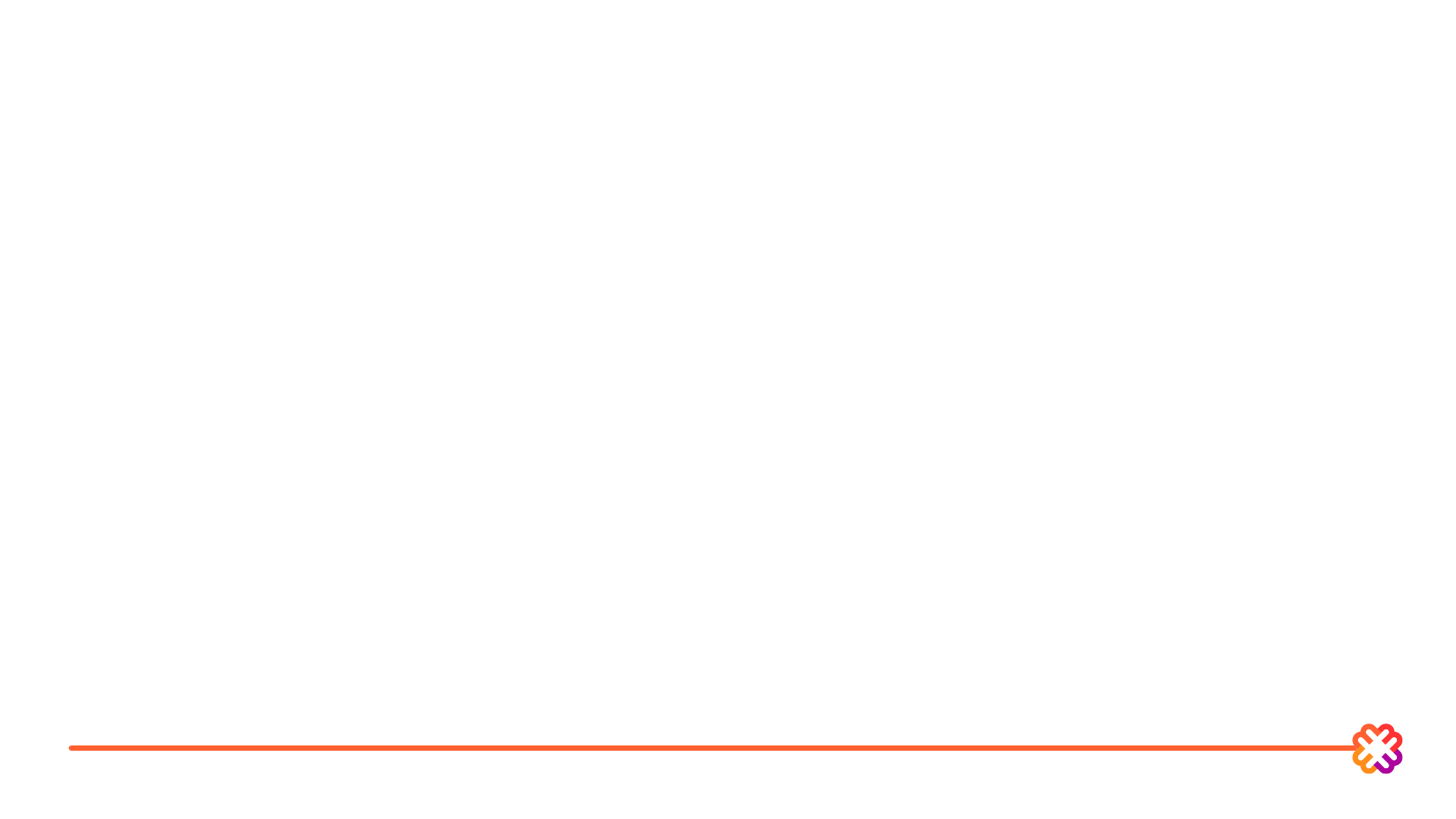 Methods: from October 2021 – April 2022
12 online mixed listening groups (midwives, obstetricians, service users, doulas, obstetric anaesthetists, MSWs, student midwives, service user support organisations) – including 110 people

764 responses to the Voices Survey

6948 responses to the final online survey

Analysis of history of ‘normal birth’ in NMC Rules and Standards (1980-2022) and key maternity care policy documents (1993-2022)
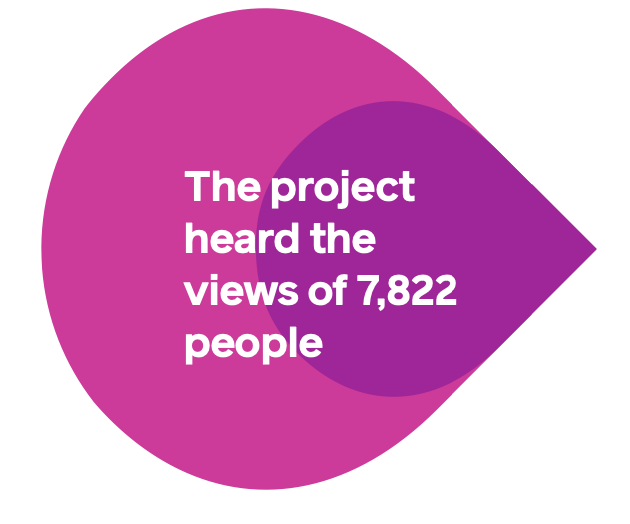 We heard the views of 7822 people
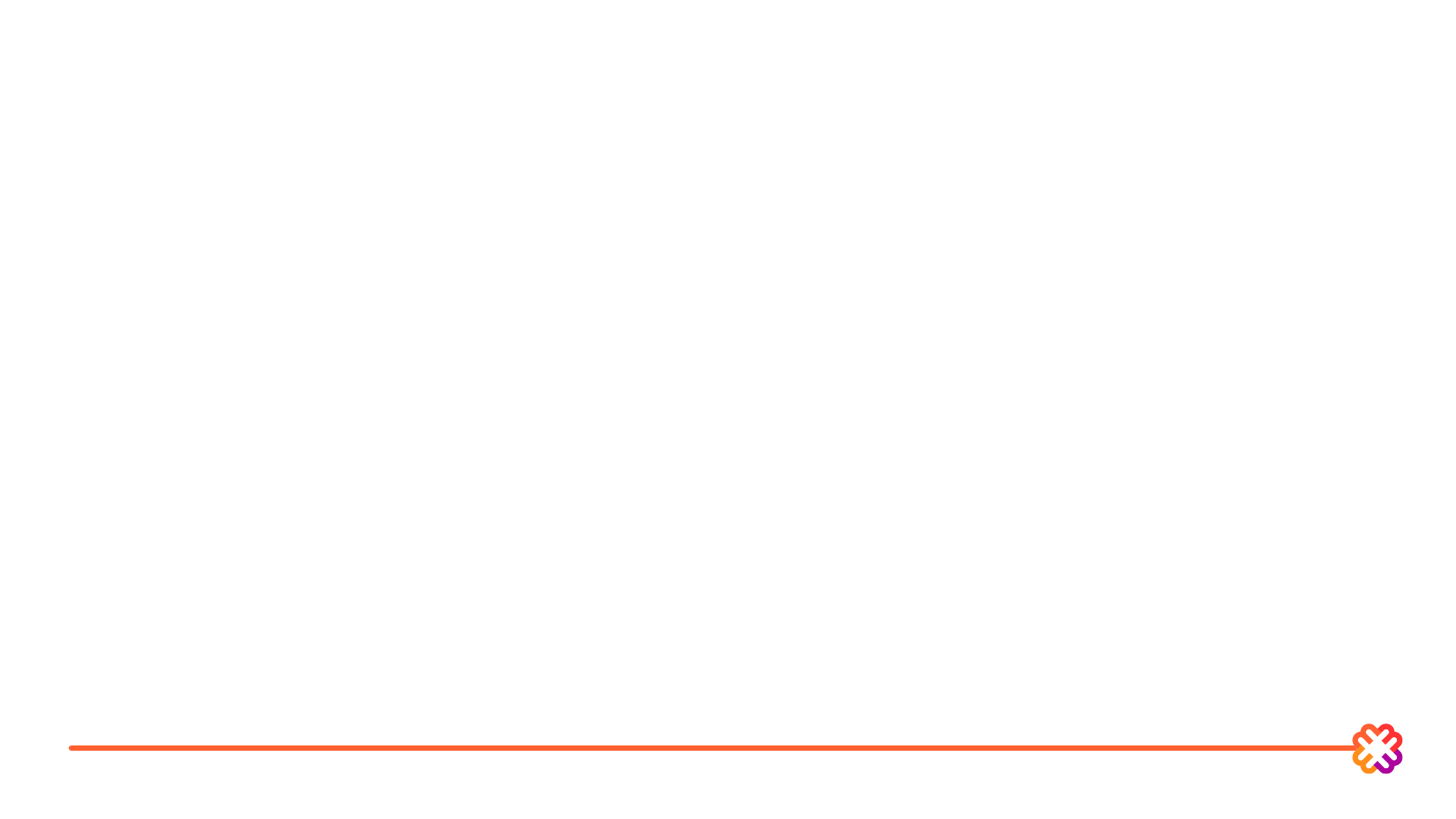 How representative were the Re:Birth project participants?
12% from global majority group (compared to 14% of UK population) 72% of survey participants were White British or Irish background

Celtic nations (Northern Ireland, Scotland, Wales) were slightly over represented compared to England 

Deprivation: we asked for postcodes – all quintiles were represented in the survey, though least deprived more so
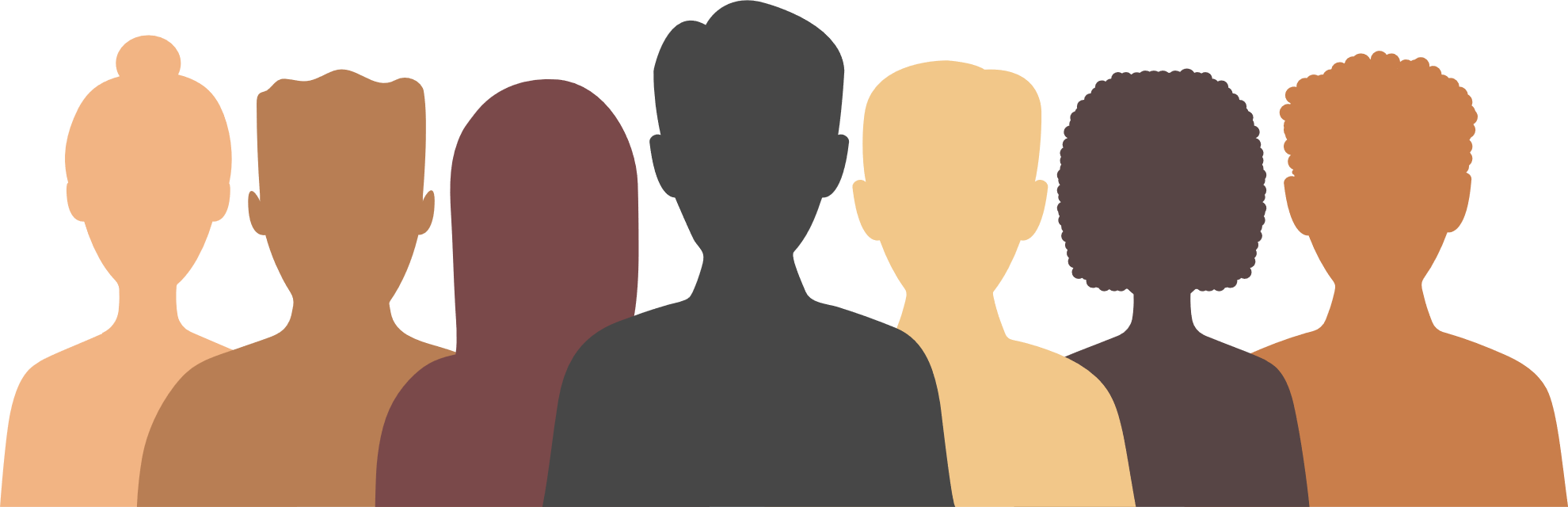 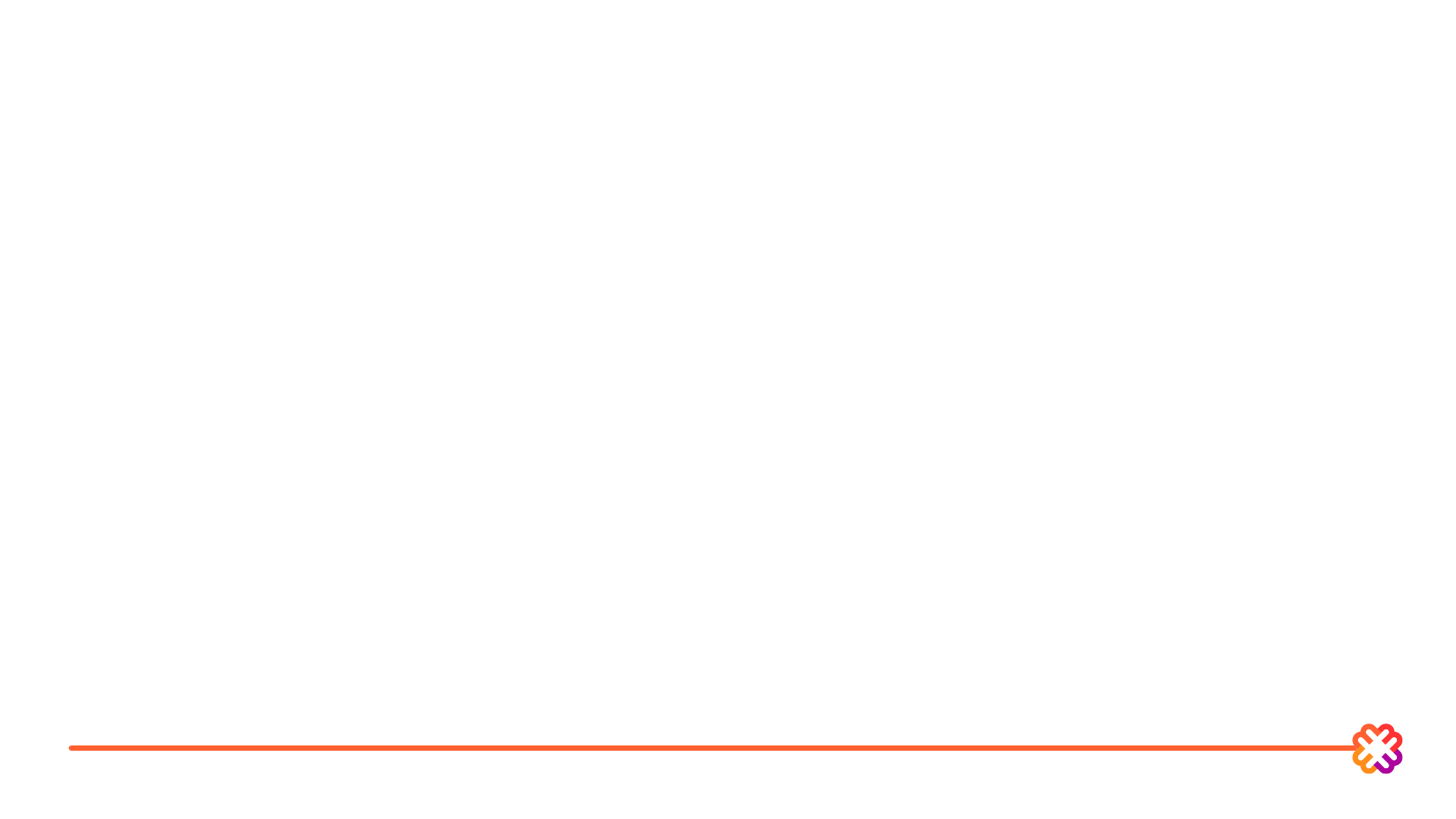 Themes from the qualitative parts of the project: listening groups and voices survey
A shared vision  for labour and birth to be physically and psychologically safe

Language matters

There is confusion and frustration about different interpretations of language

Concern about a perceived hierarchy that normal = best

Feelings of failure – exacerbated by language, particularly for those with difficult labour and birth experiences

All terms were problematic for some people
We heard the views of 7822 people
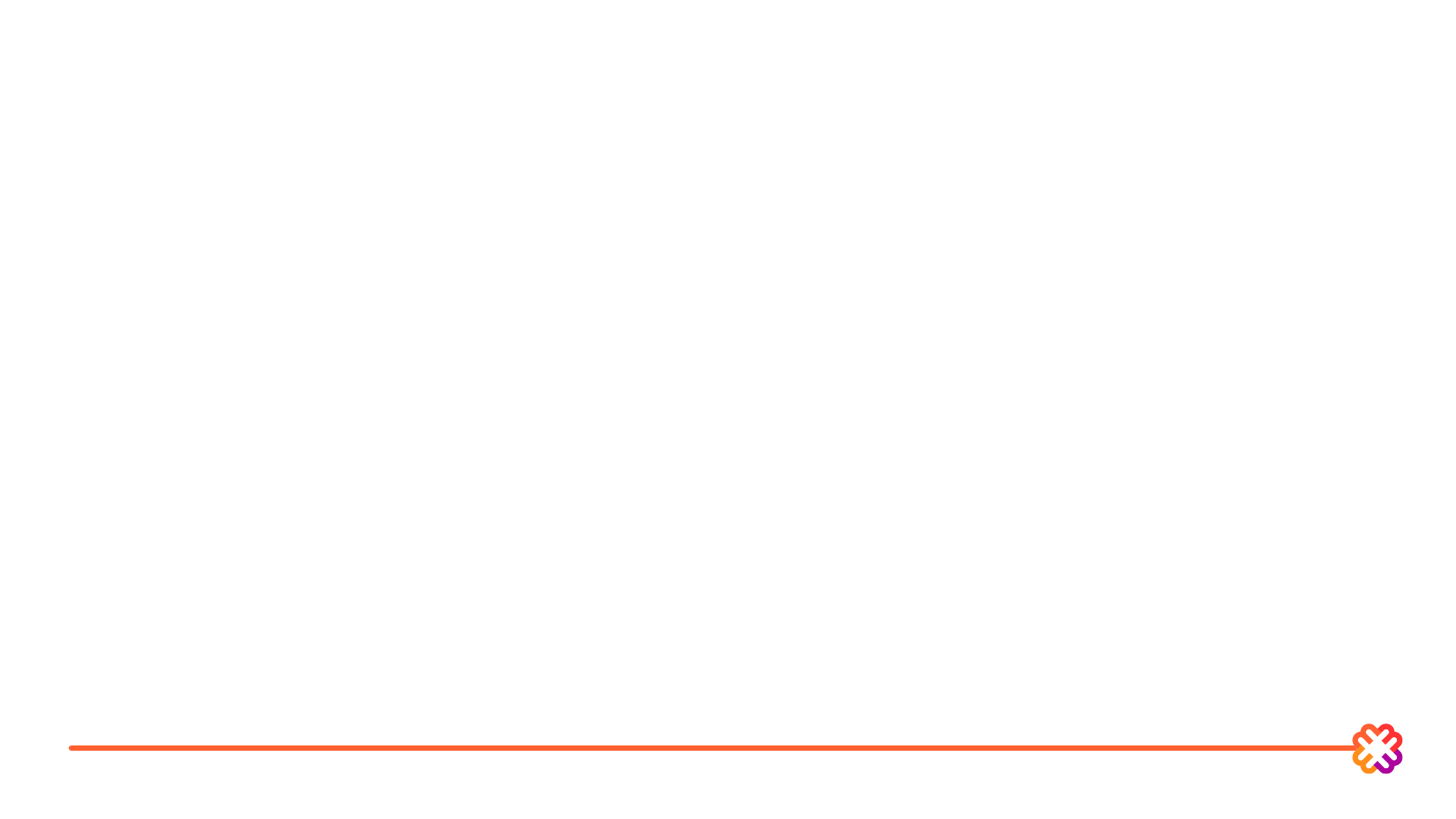 We asked health professionals: 

When the women and families you care for are later talking about their labour and births, what one word do you hope they use?
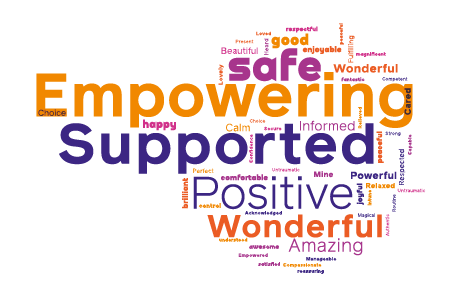 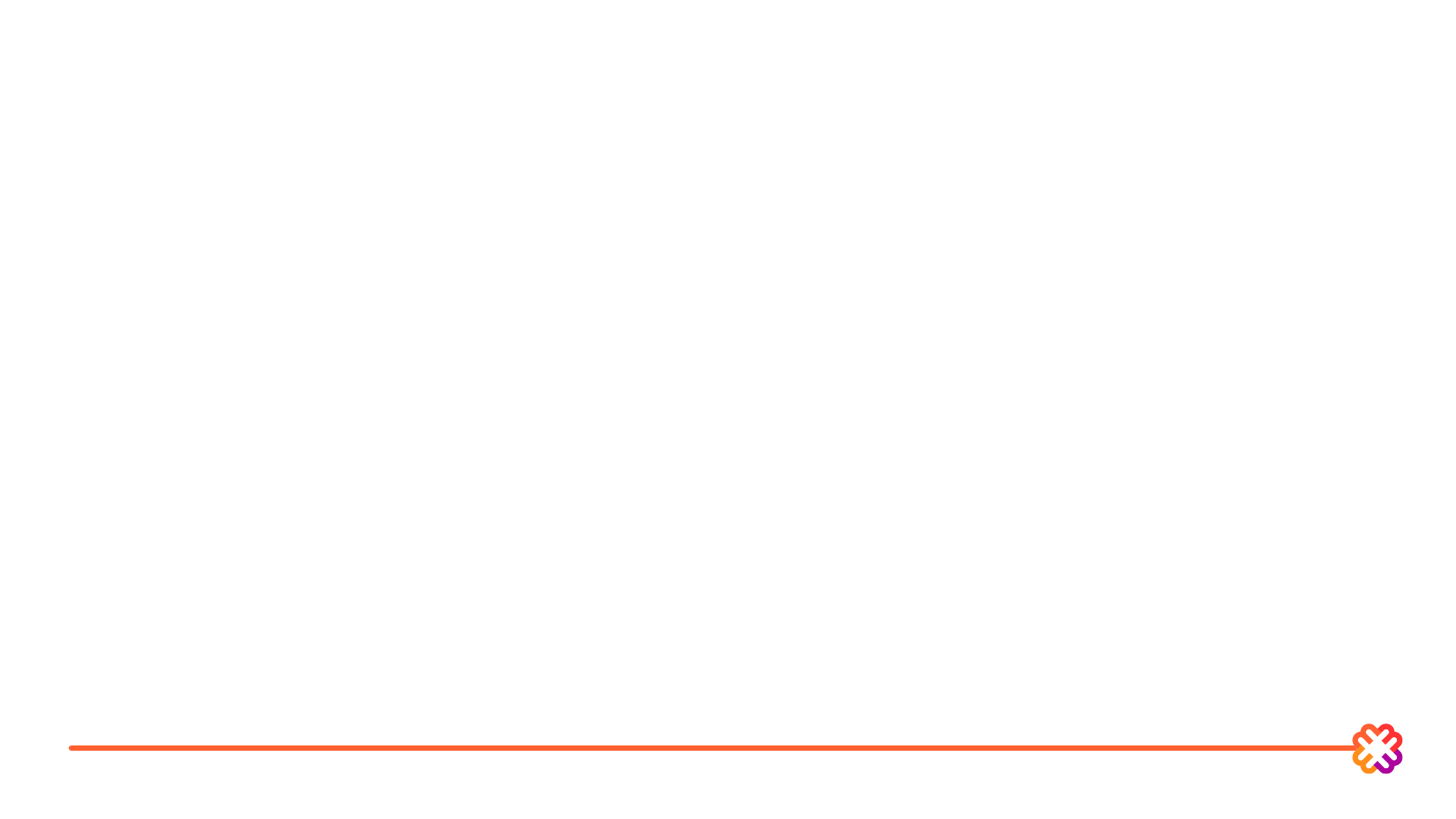 Other difficult language
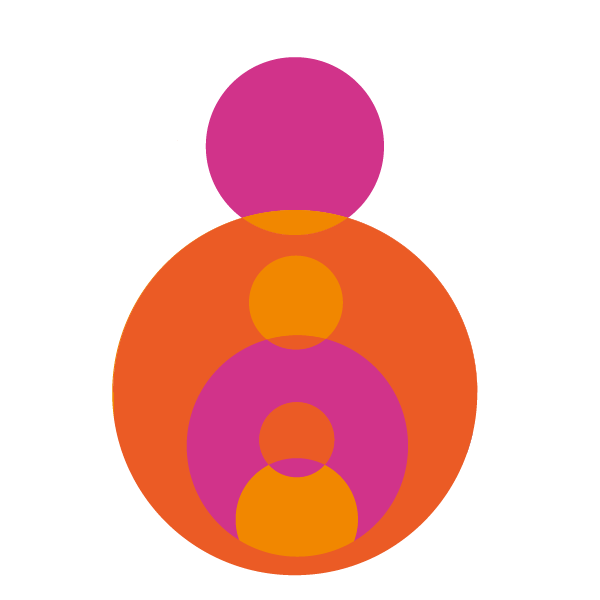 Although we did not ask, women were keen to tell us about other language in maternity care that they found difficult: 

Failure or failed:

Depersonalising language: ‘The induction in bed 4’, ‘the labourer in room 2’

Blaming language: ‘poor maternal effort’, ‘refused’

Centering the professional: ‘I will consent her’, ‘I delivered her’, 

Infantalising language: ‘good girl’, ‘you are allowed/not allowed’
We heard the views of 7822 people
[Speaker Notes: Although we did not ask, women were keen to tell us about other language in maternity care that they found difficult: 
Failure or Failed: “I was introduced as the ‘failed home birth’, I had a ‘failed induction’ with ‘failure to progress – so there was lots of the word ‘failure’ on my notes and being used around me”. ‘Incompetent’ cervix was also felt to have connotations of personal failure.
Depersonalising language: Some women described recent experiences where language that dehumanised them was used : ‘The induction in bed 4’, ‘the labourer/niggler in room 2
Blaming language: ‘poor maternal effort’, ‘refused’
Centring the professional: ‘I will consent her’, ‘I delivered her’, 
Infantalising language: ‘good girl’, ‘you are allowed/not allowed’

12]
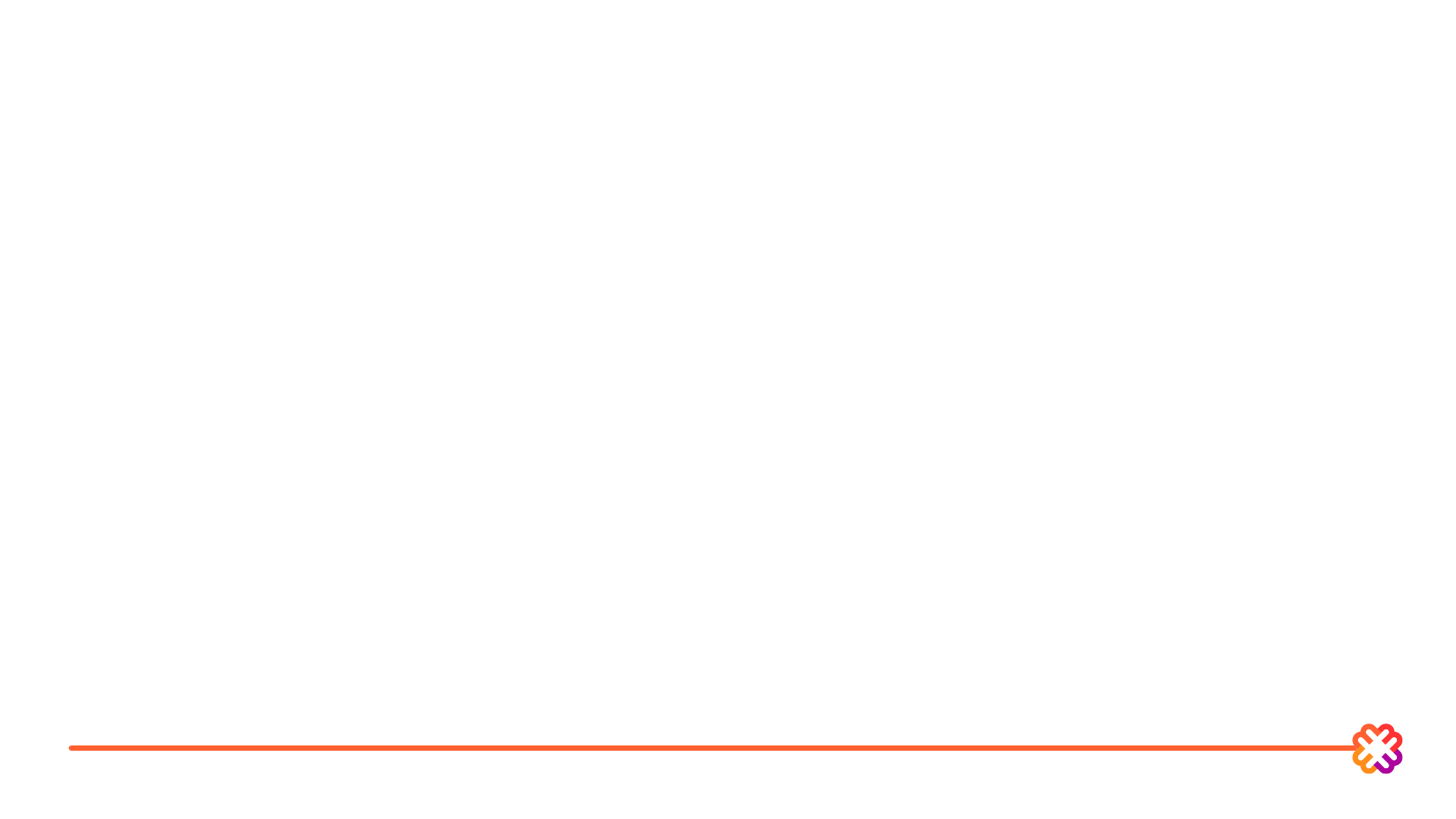 The requirements for a shared language
Service users have asked for terms to describe labour and birth that are:

Descriptive and technically accurate

Non-judgmental, non-hierarchical, nor value-laden

Reflect their actual experience, not what is assumed her experience is by others.


Health professionals need terms that are:

Consistently understood between individuals and professional groups

Clear, descriptive and unambiguous

Allow for the identification of some granular differences in the mode of labour and birth (e.g. ‘vaginal’ would not be distinctive enough).
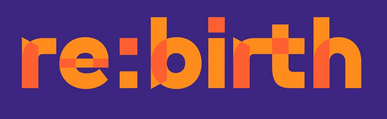 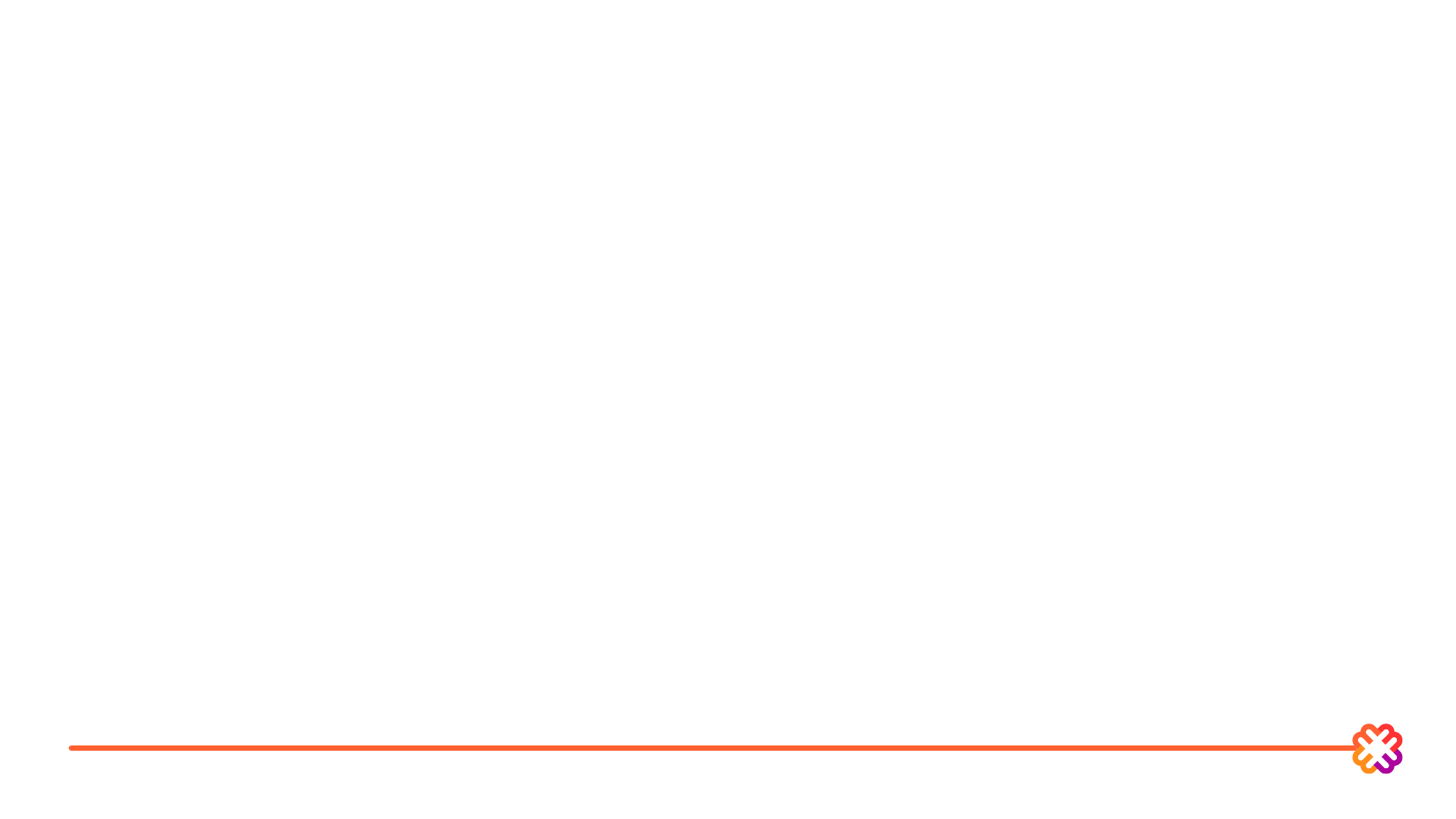 Preferred terms for types of birth
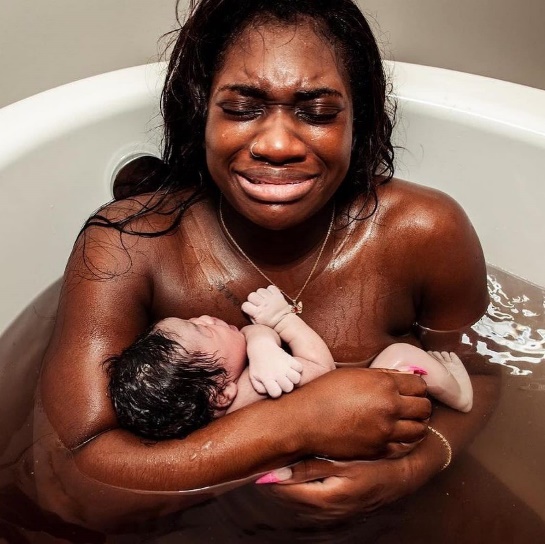 Overarching preferred term for all types of birth was birth rather than delivery or section.

The two sub categories of birth preferred were: 
vaginal birth and 
caesarean birth.
[Speaker Notes: Both ‘unplanned’ (n=4733) and ‘in-labour’ (n=4664) were popular terms amongst the Final Survey respondents to describe this type of caesarean birth. Obstetricians preferred 'in-labour' whilst other groups preferred 'unplanned'. We recognise the shortcomings of both. The Project Oversight Group supports the use of either term where appropriate, especially ‘unplanned’ in conjunction with 'planned caesarean birth'.
20]
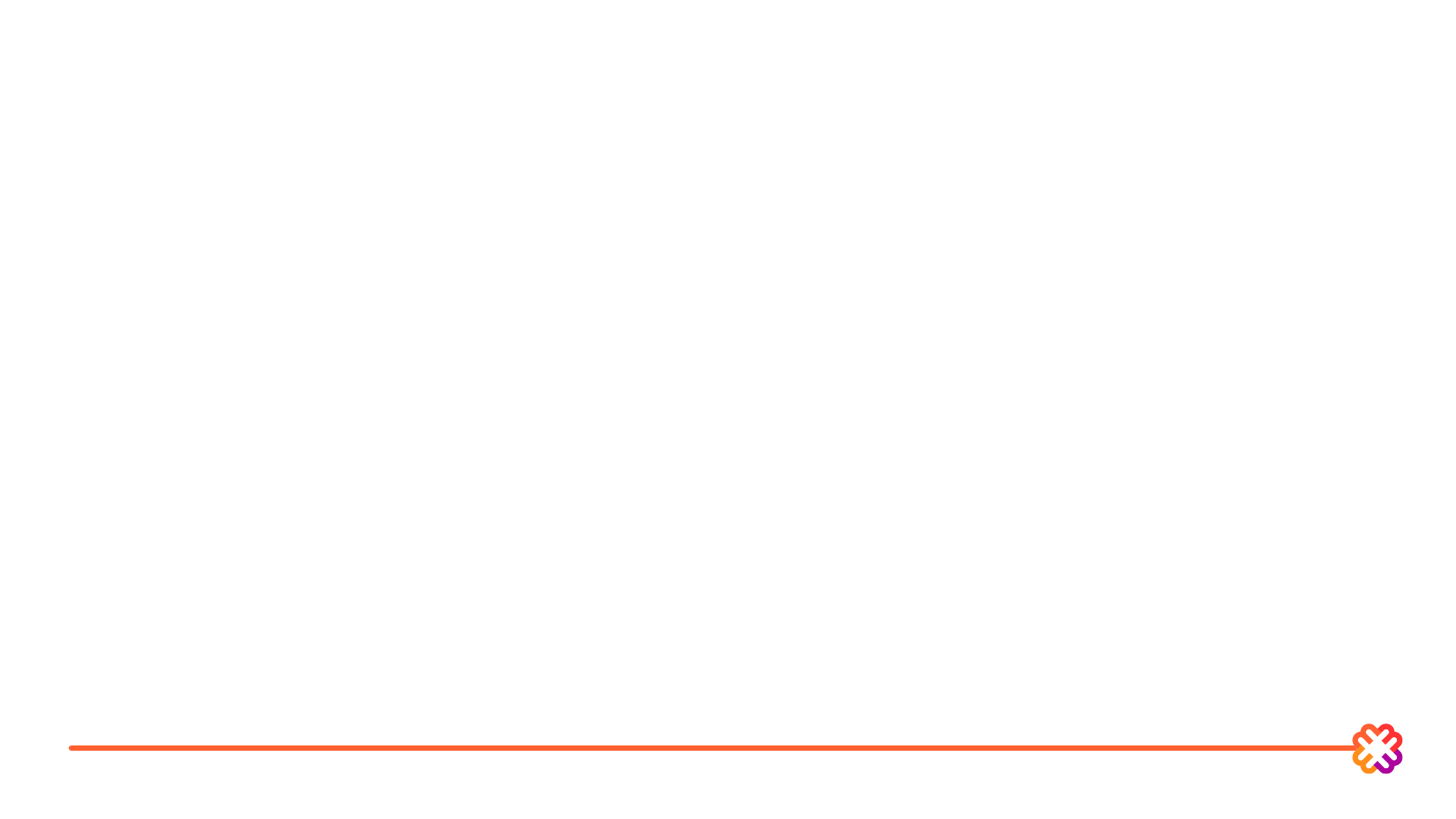 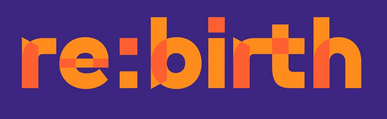 Preferred terms: professional notes, research & audit
Spontaneous Vaginal Birth (n=5020, 89%)
Birth with Forceps (n=5314, 93%)
Induced and/or augmented labour (n=5157, 89%)
Unplanned caesarean birth (n=4733, 83%);
(‘In-labour’ was also popular (n=4664, 82%))
Planned caesarean birth (n=5761, 99%)
Caesarean birth (n=5560, 97%)
We heard the views of 7822 people
(n=number of survey participants who preferred or didn’t mind the term, % of survey respondents)
[Speaker Notes: Both ‘unplanned’ (n=4733) and ‘in-labour’ (n=4664) were popular terms amongst the Final Survey respondents to describe this type of caesarean birth. Obstetricians preferred 'in-labour' whilst other groups preferred 'unplanned'. We recognise the shortcomings of both. The Project Oversight Group supports the use of either term where appropriate, especially ‘unplanned’ in conjunction with 'planned caesarean birth'.
20]
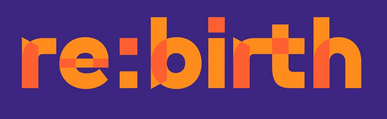 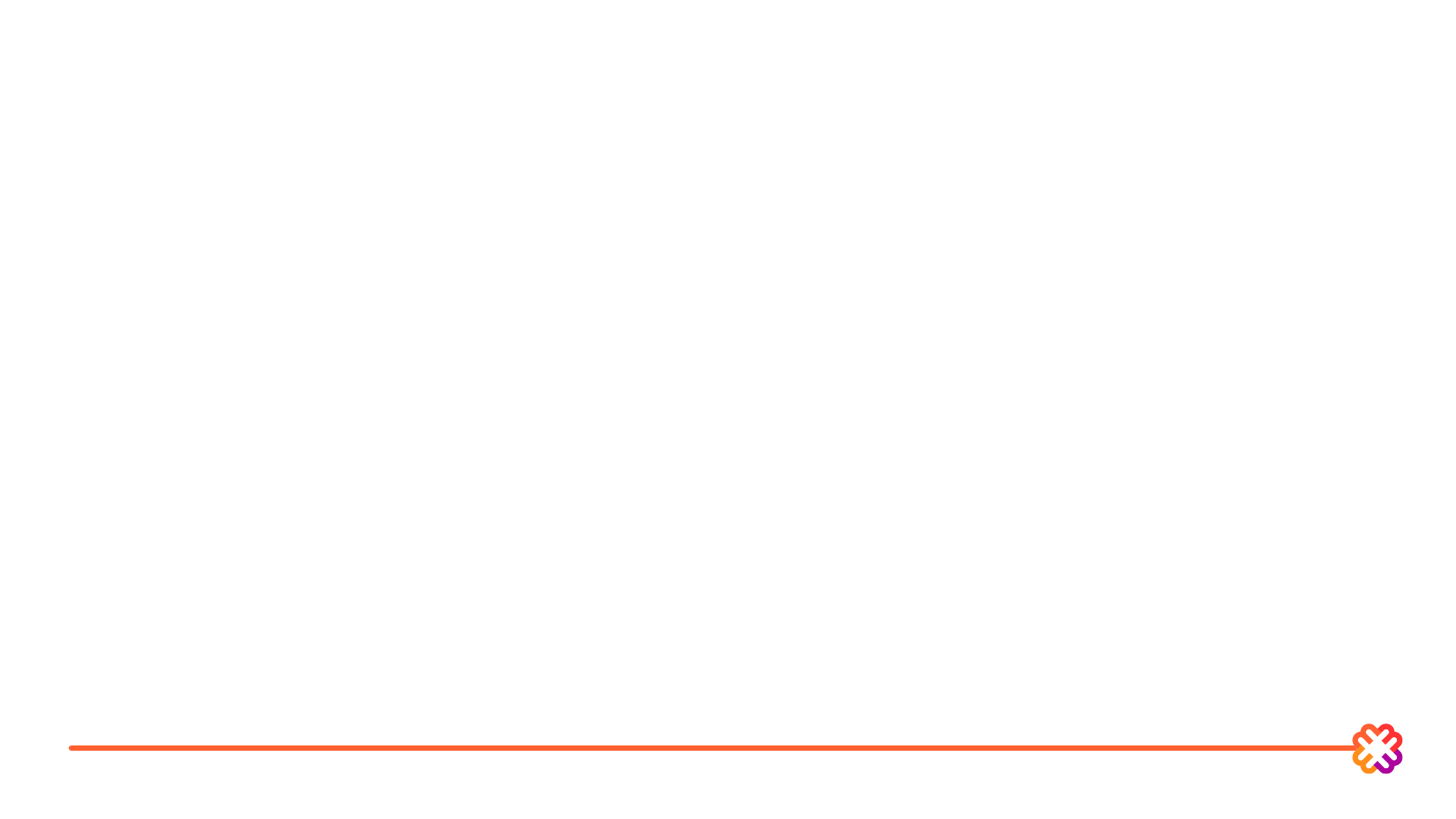 Key findings of Re:Birth
Language has a significant influence on care and experience. Getting the language as right as possible is part of of personalised care.

Service users have asked for terms that are:

Descriptive and technically accurate
Non-judgmental, non-hierarchical, non value-laden
Reflect their actual experience, not what is assumed her experience is by others

Health professionals should personalise their care to women’s language preferences.

In all circumstances, the following principles were preferred:

To use birth, rather than  ‘delivery’ or ‘section’
To be clear and specific: e.g. ‘induced/augmented labour’ rather than ‘labour with interventions’
[Speaker Notes: Language is an important aspect of care and experience
Service users have asked for terms to describe labours and births that are:
Descriptive and technically accurate
Non-judgmental, non-hierarchical, nor value-laden
Reflect their actual experience, not what is assumed her experience is by others
Health professionals should ask women what language they would like them to use to describe different types of birth and personalise their care to women’s preferences
When having interprofessional conversations, writing notes and in audits and other reports, the recommended language should be used:
Spontaneous vaginal birth
Birth with forceps or ventouse
Augmented /Induced labour
Planned /unplanned caesarean birth
27]
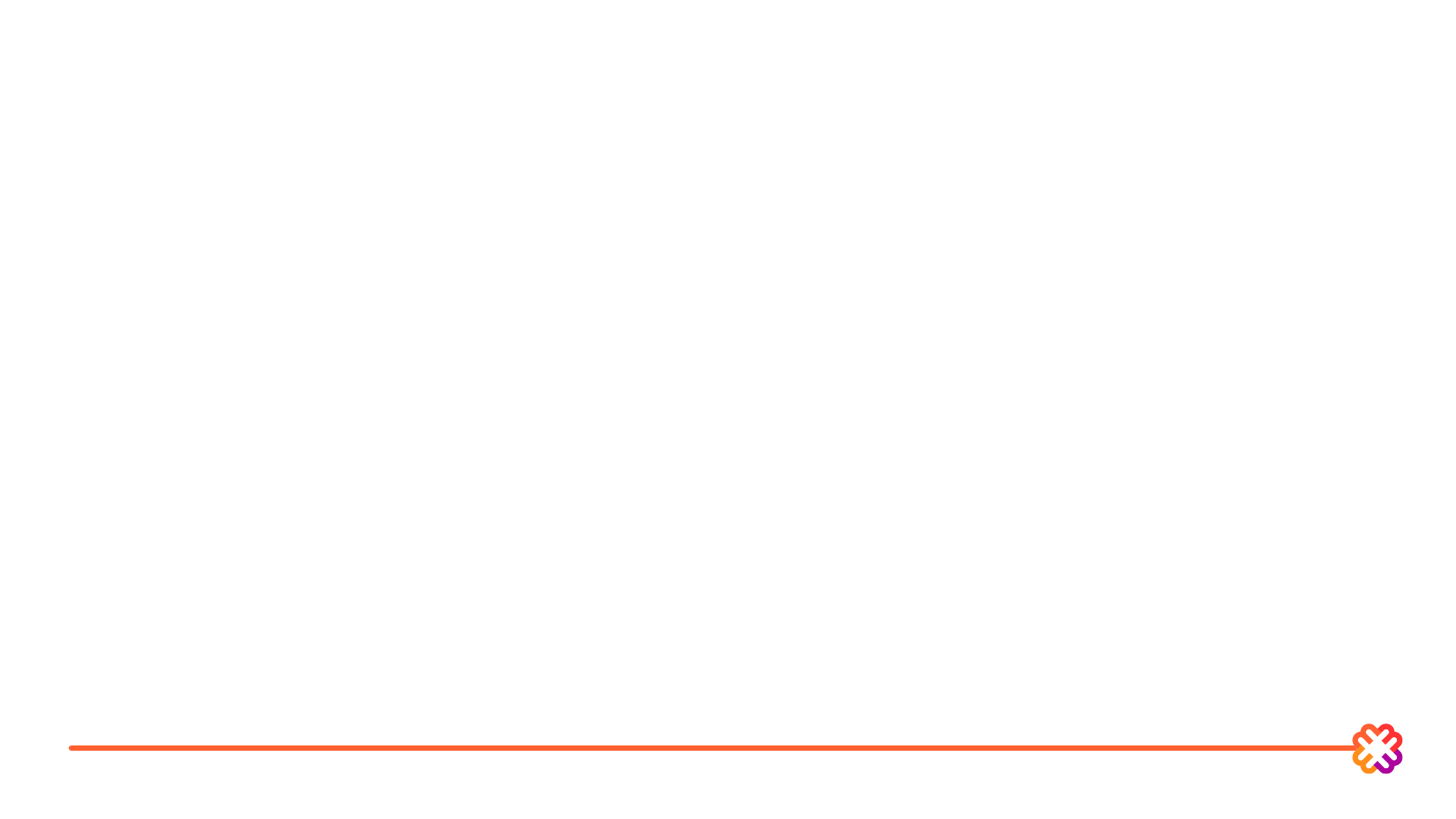 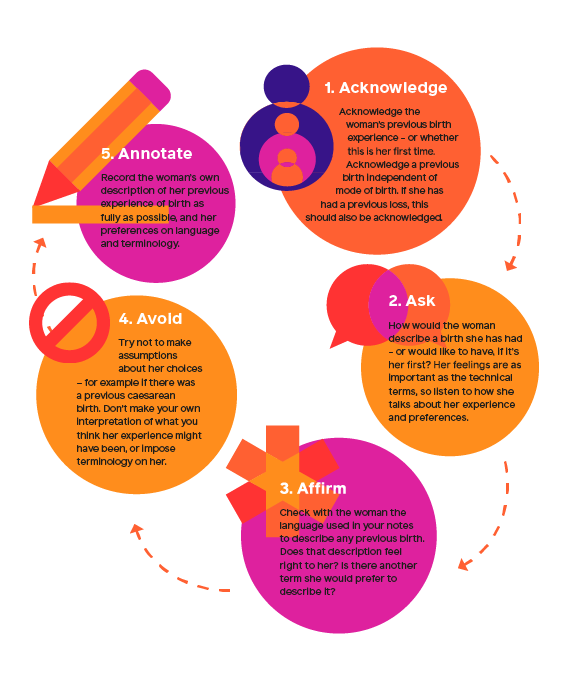 Personalised care conversation starter
We heard the views of 7822 people
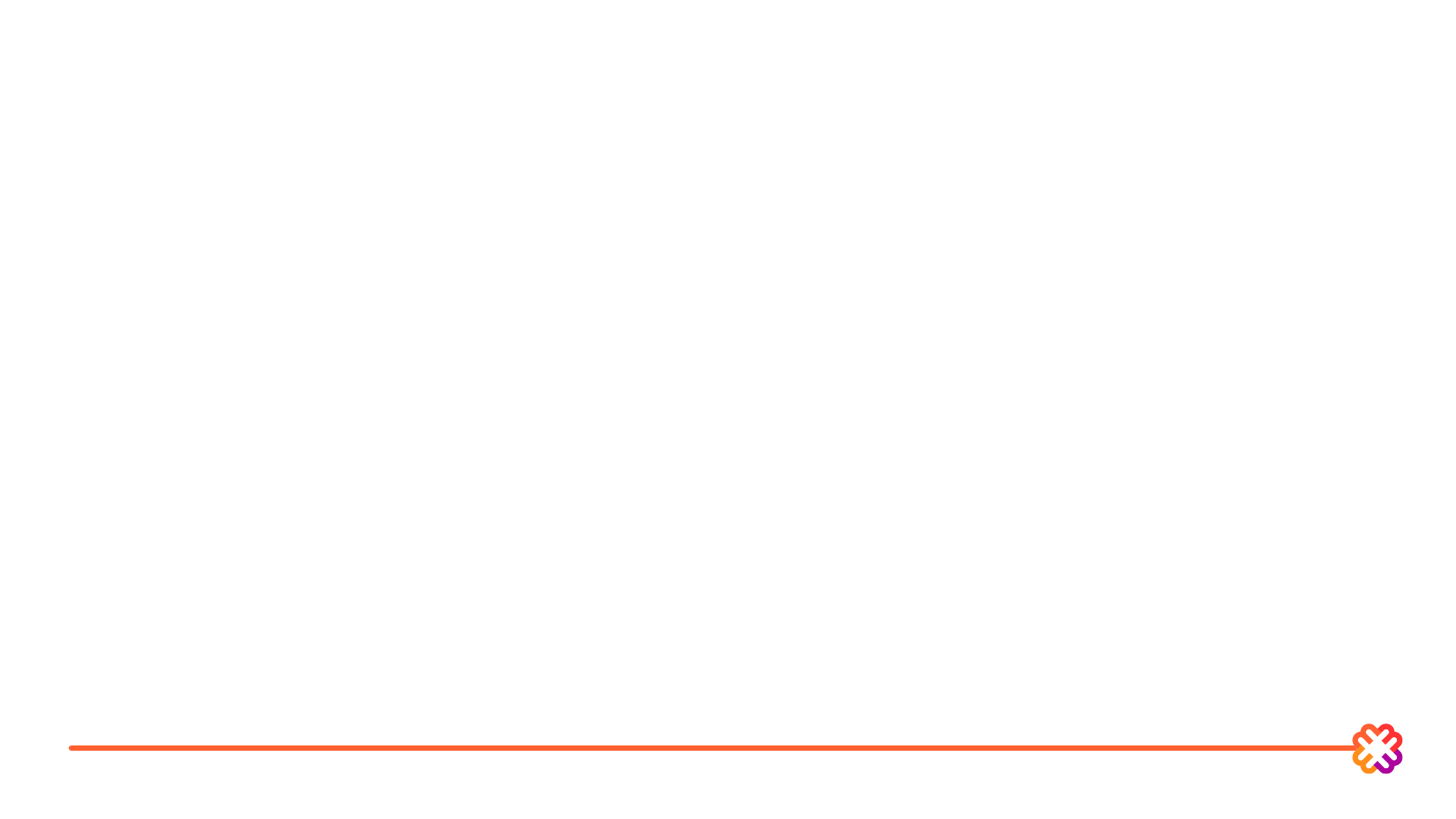 It is the midwife’s role to promote positive outcomes and prevent complications
Midwives are best placed to support the psychological and physiological processes of labour and birth. 
They maximise the opportunity for women to have a safe and holistic experience and optimise the opportunity for every woman to feel that giving birth, by whatever means, is an achievement.
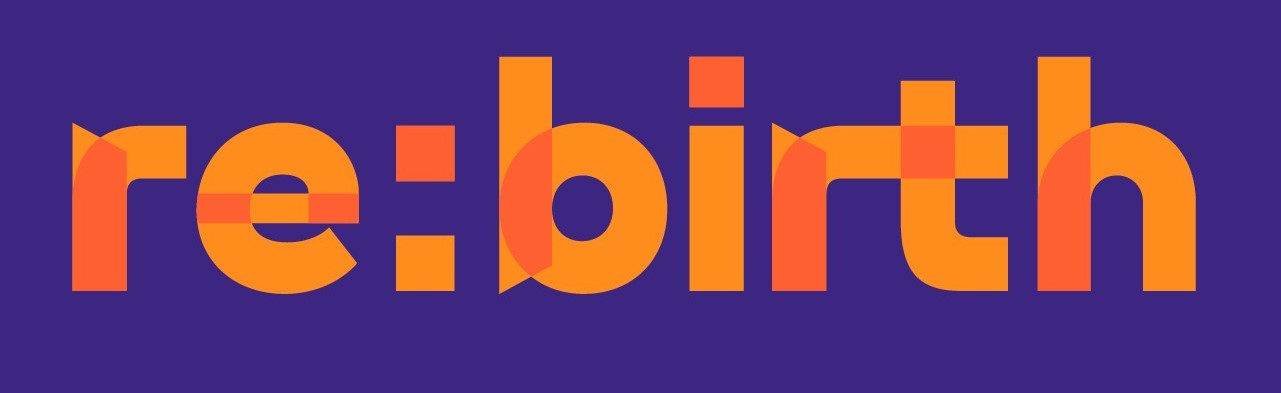 We heard the views of 7822 people
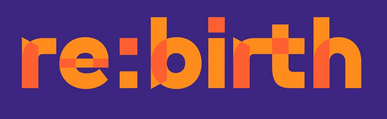 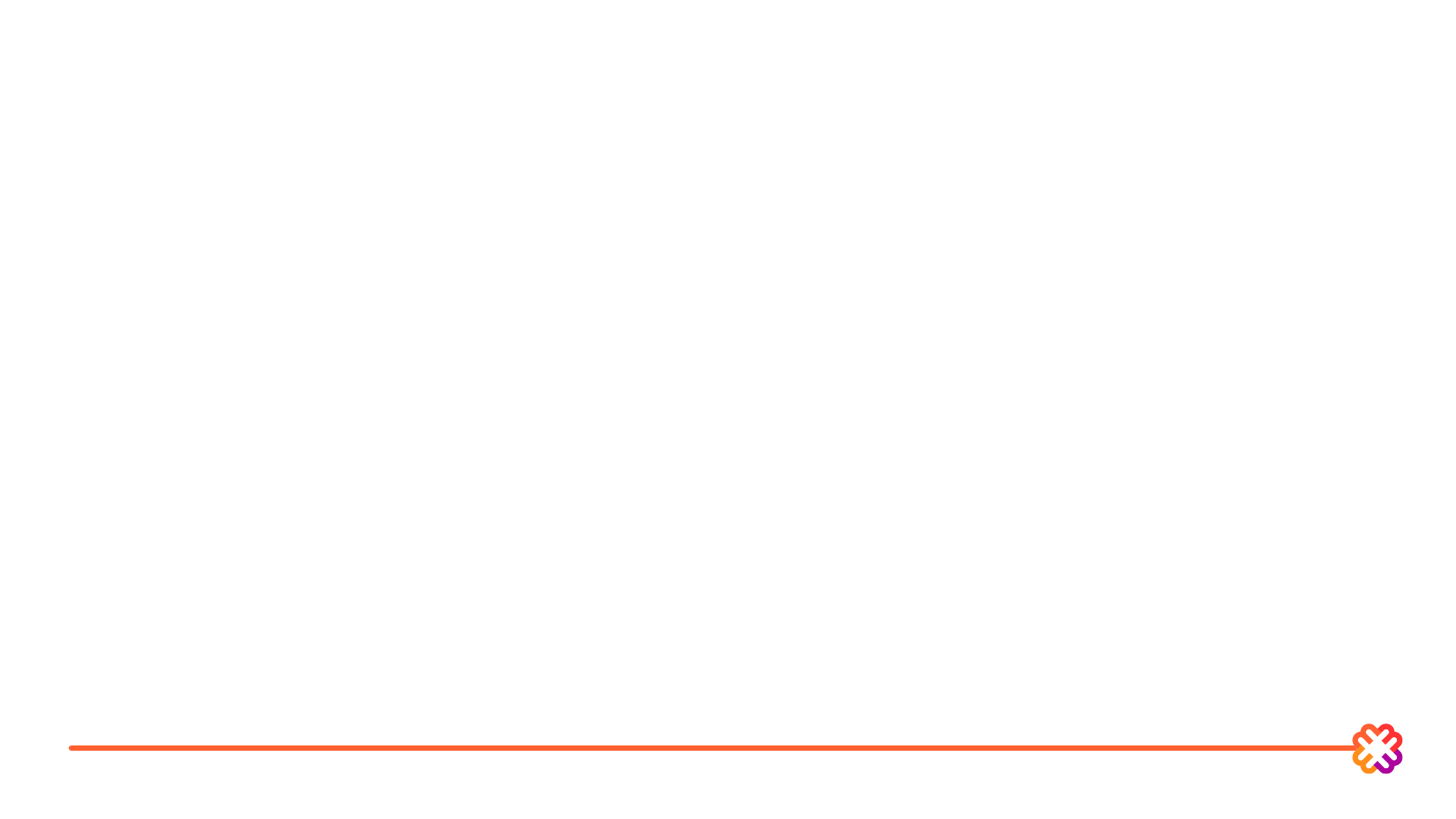 Acknowledgements
Re:Birth is a collaborative project led by the Royal College of Midwives, working with representatives from across maternity care, including staff, advocacy groups and service users. 

As well as the many thousands of people who took part in the Listening Groups and Voices Surveys, the project was supported by a project oversight group, alongside those who supported the management of the research.
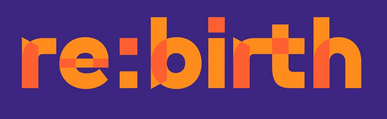 Contributing organisations
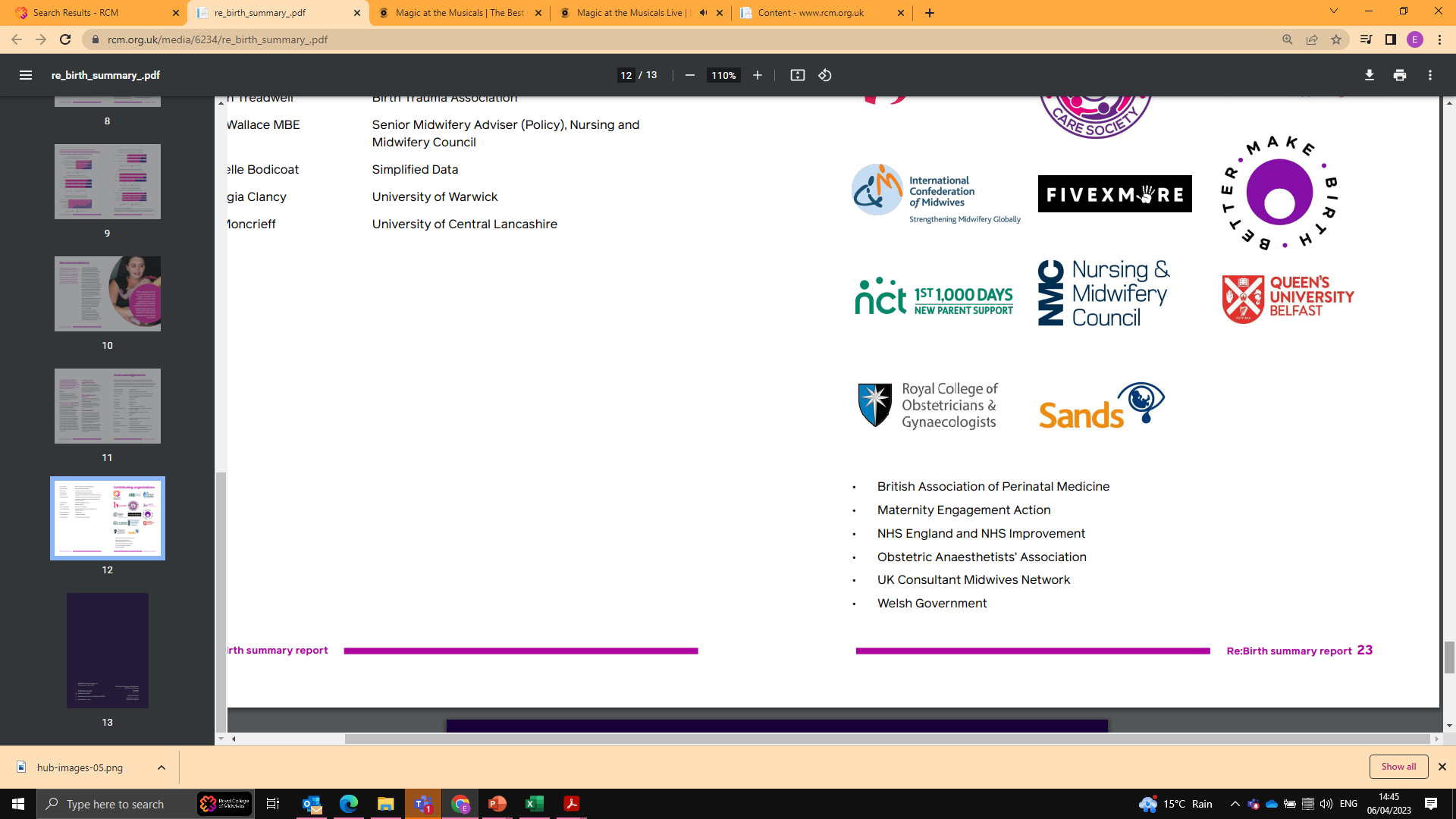 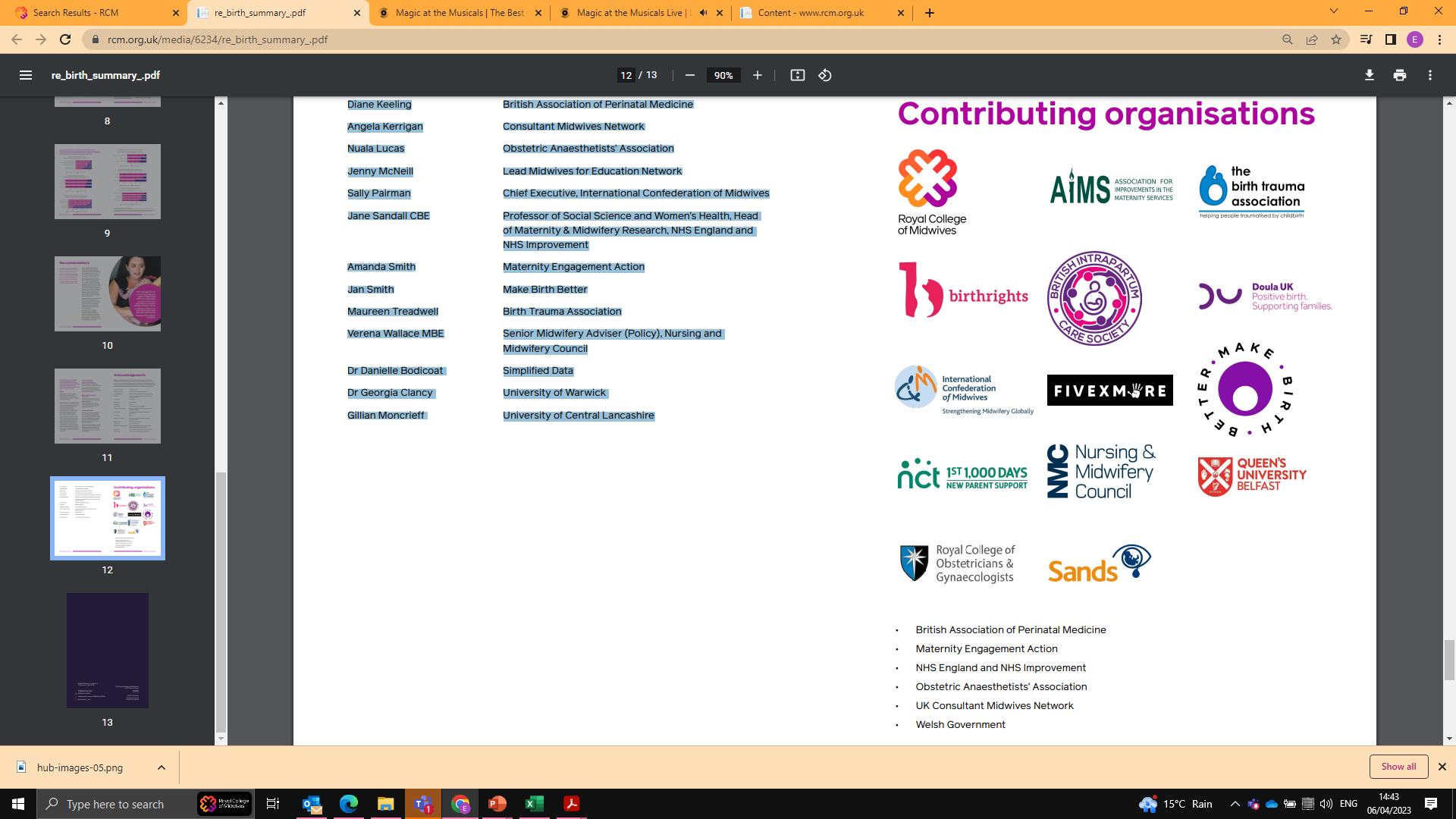 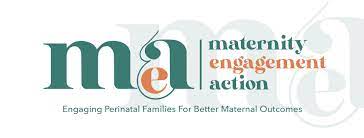 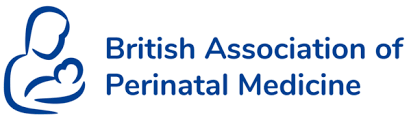 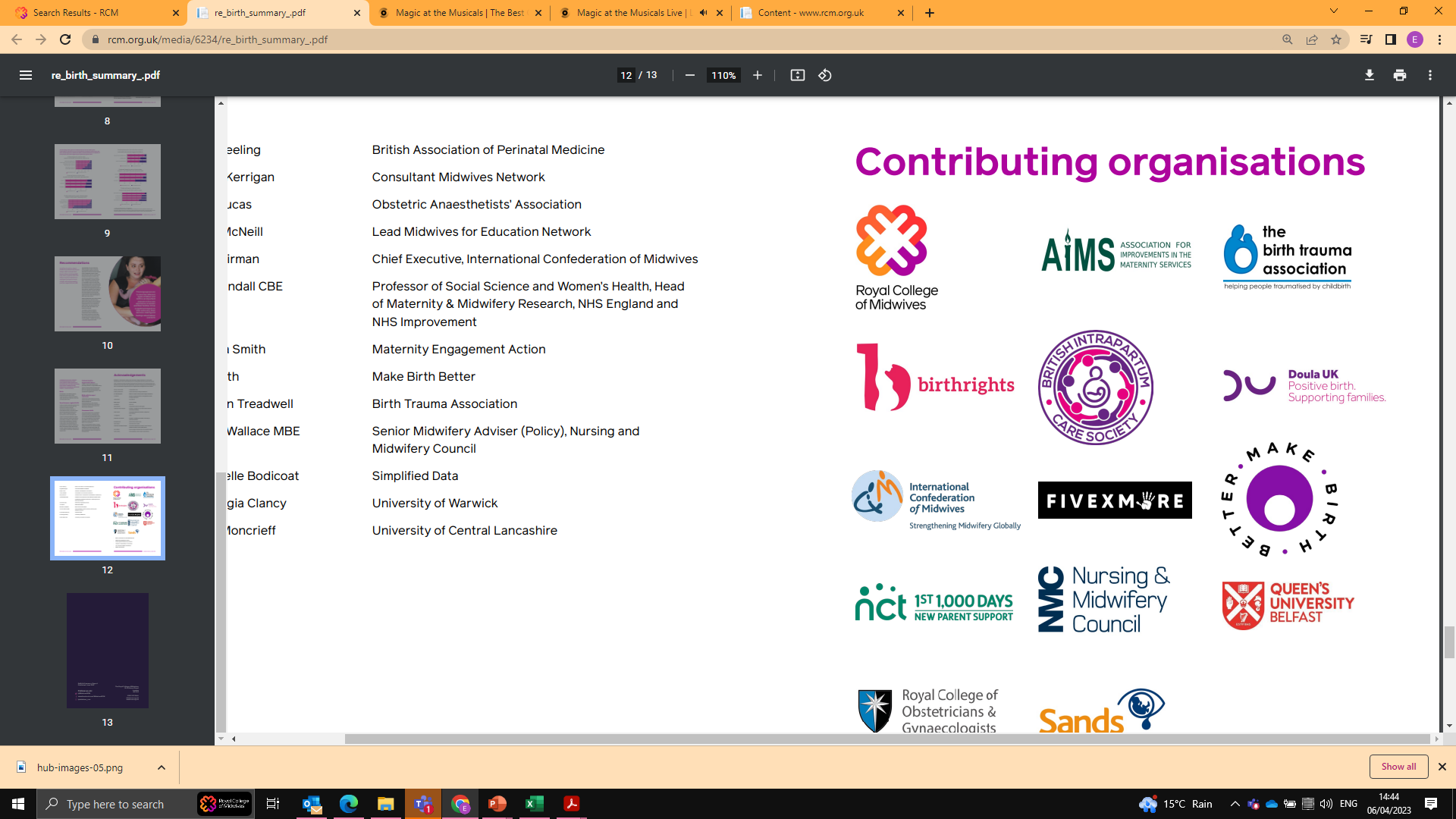 We heard the views of 7822 people
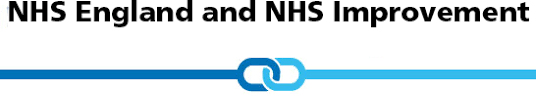 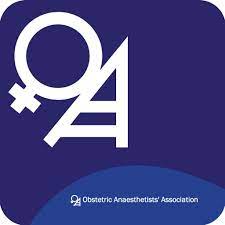 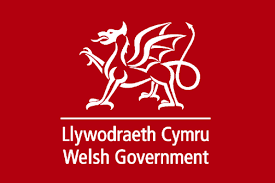 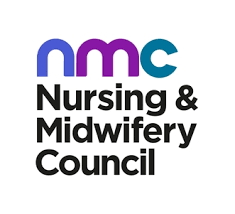 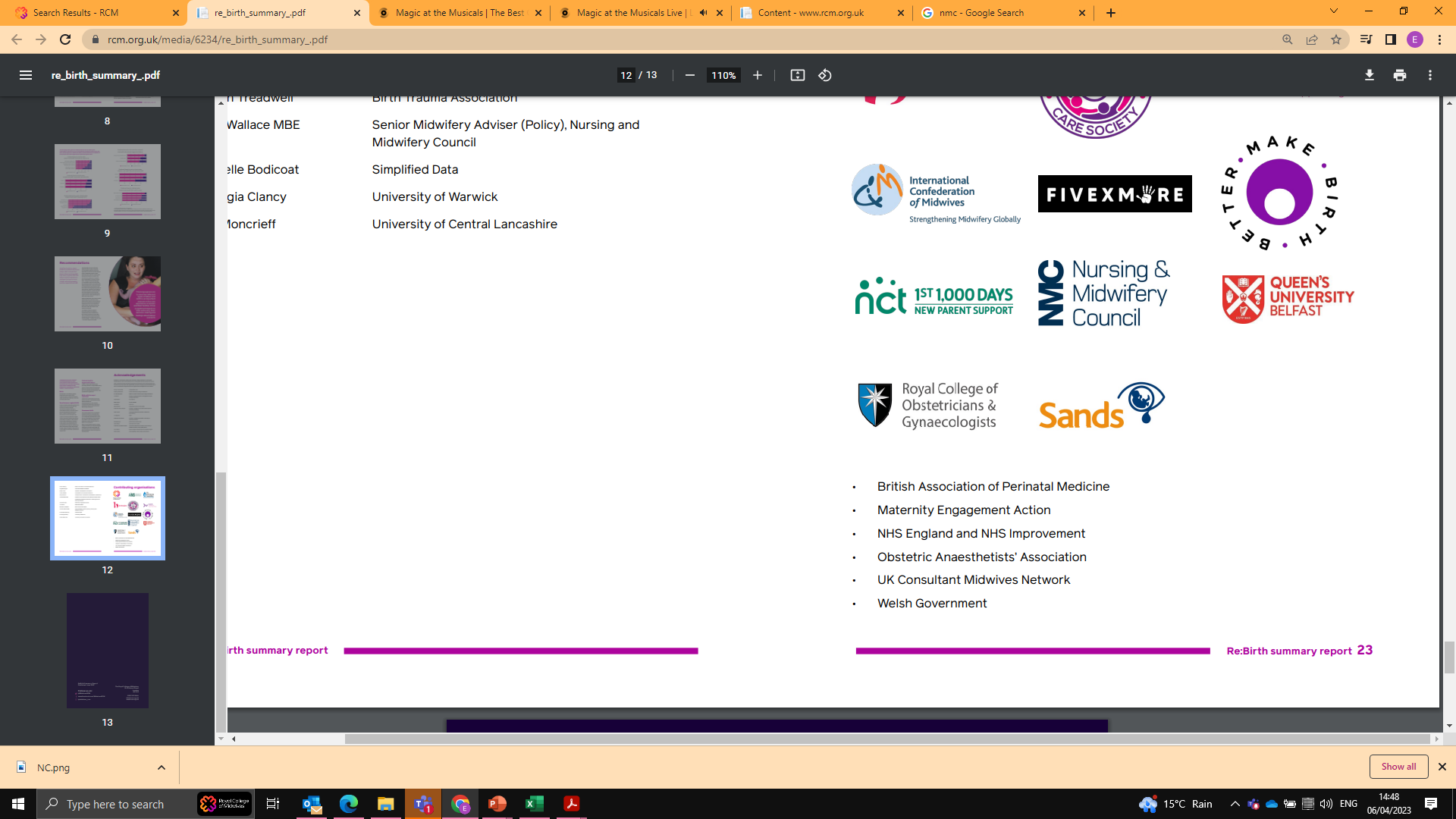 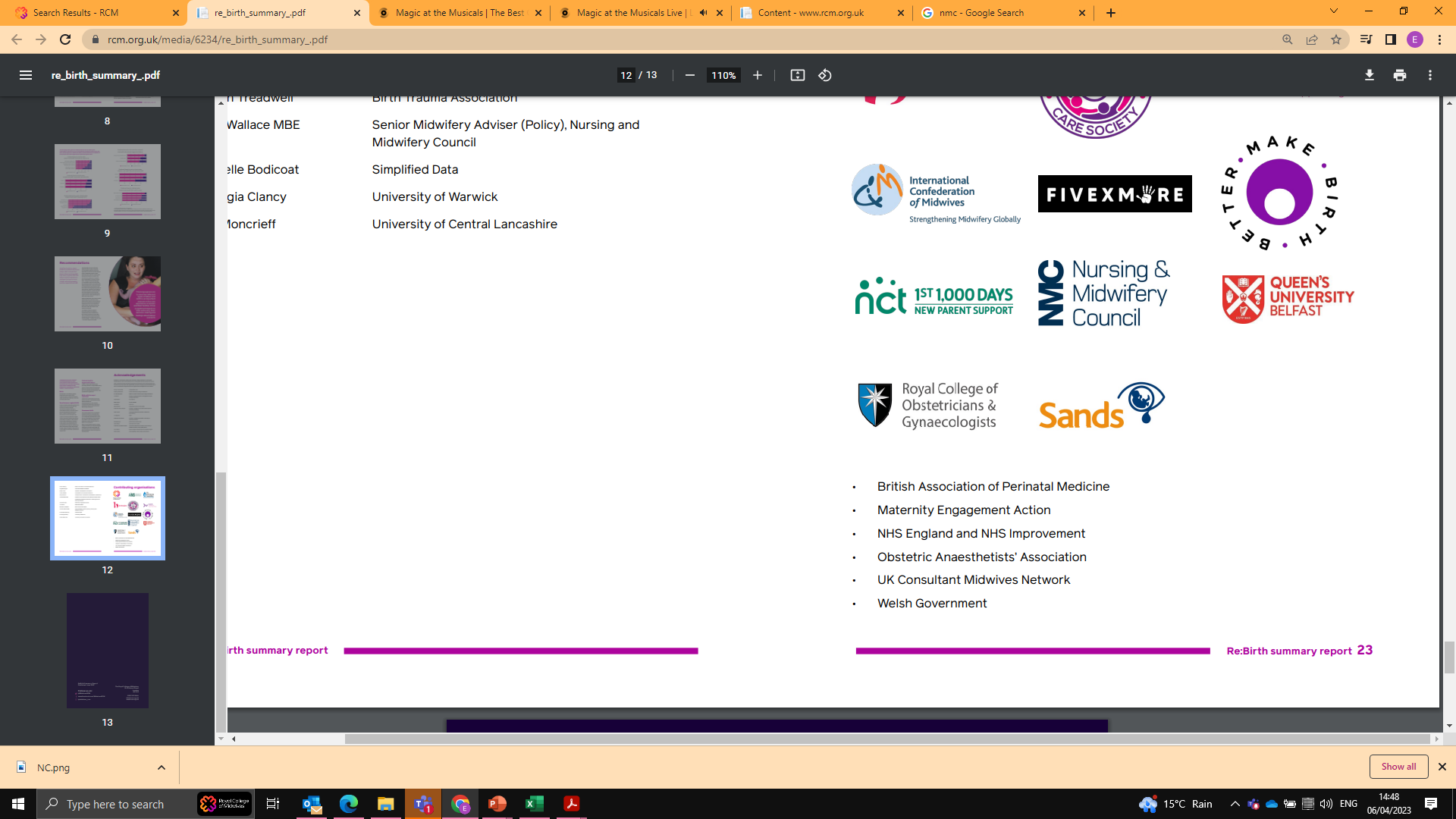 UK Consultant Midwives Network
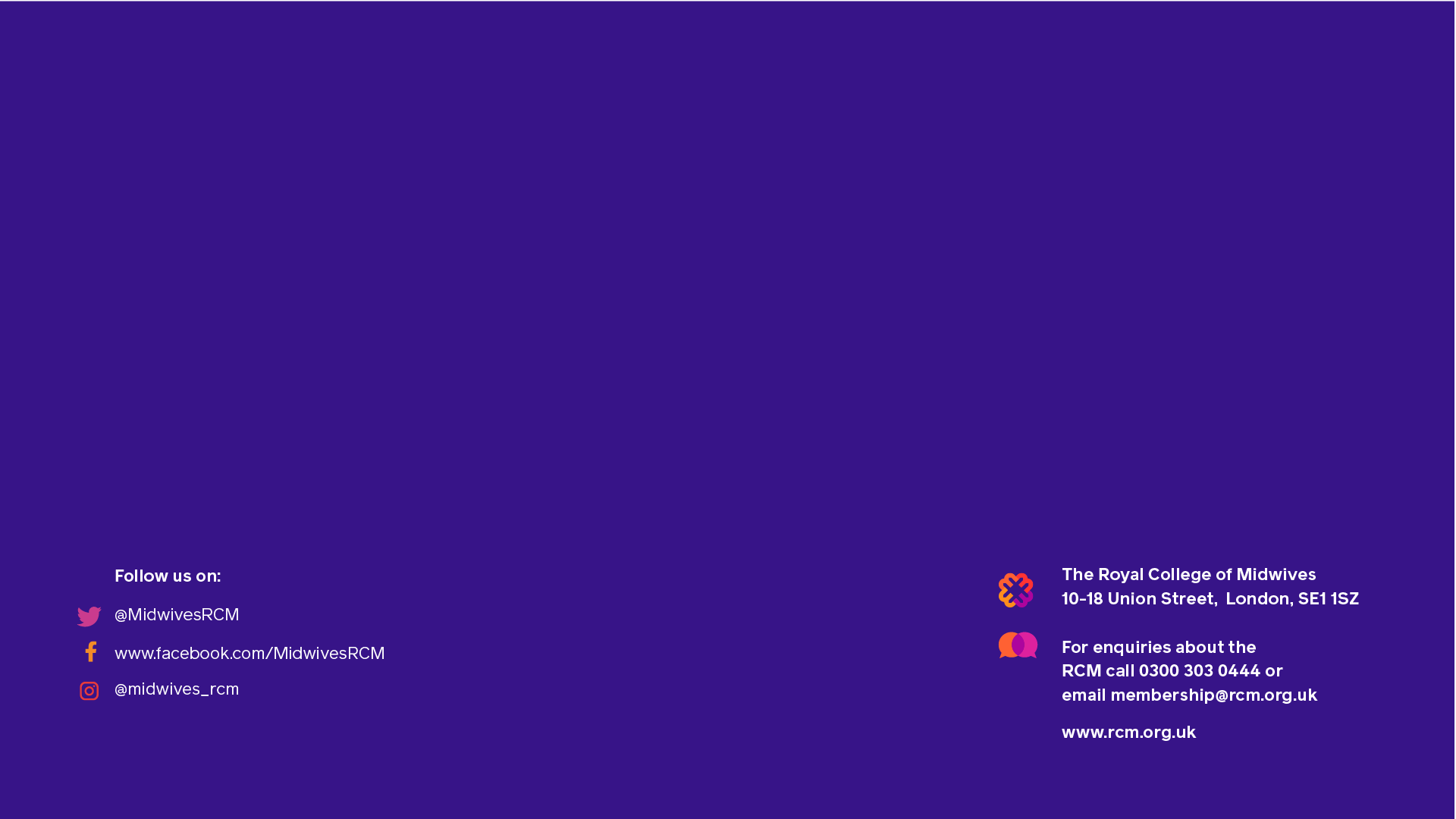 Birte Harlev-Lam: 
Birte.Harlev-Lam@rcm.org.uk